UE2 PASS-Lyon
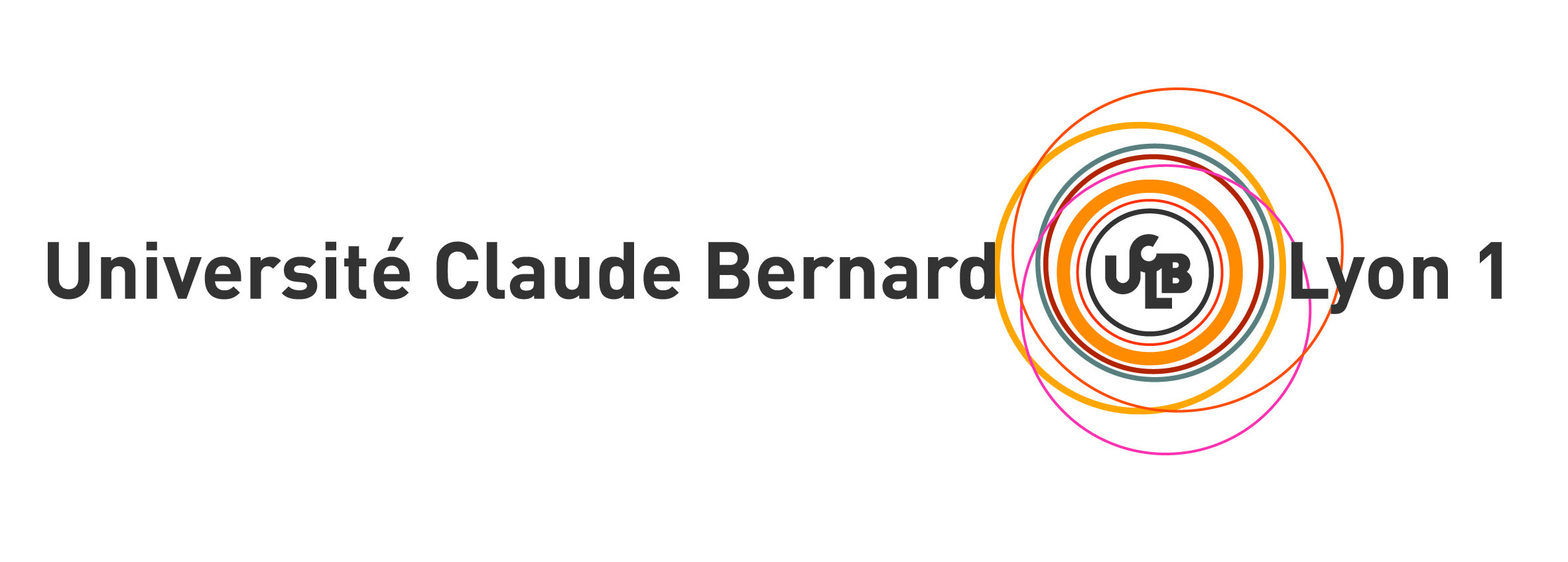 C sp3
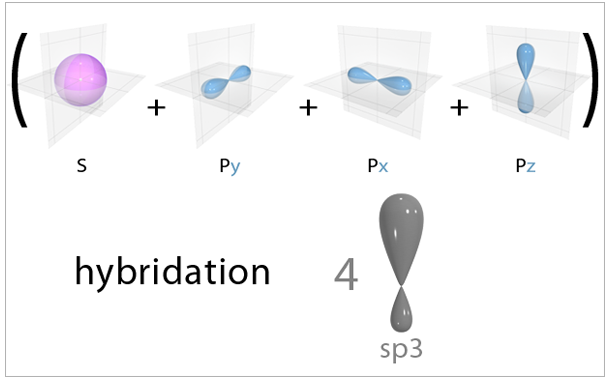 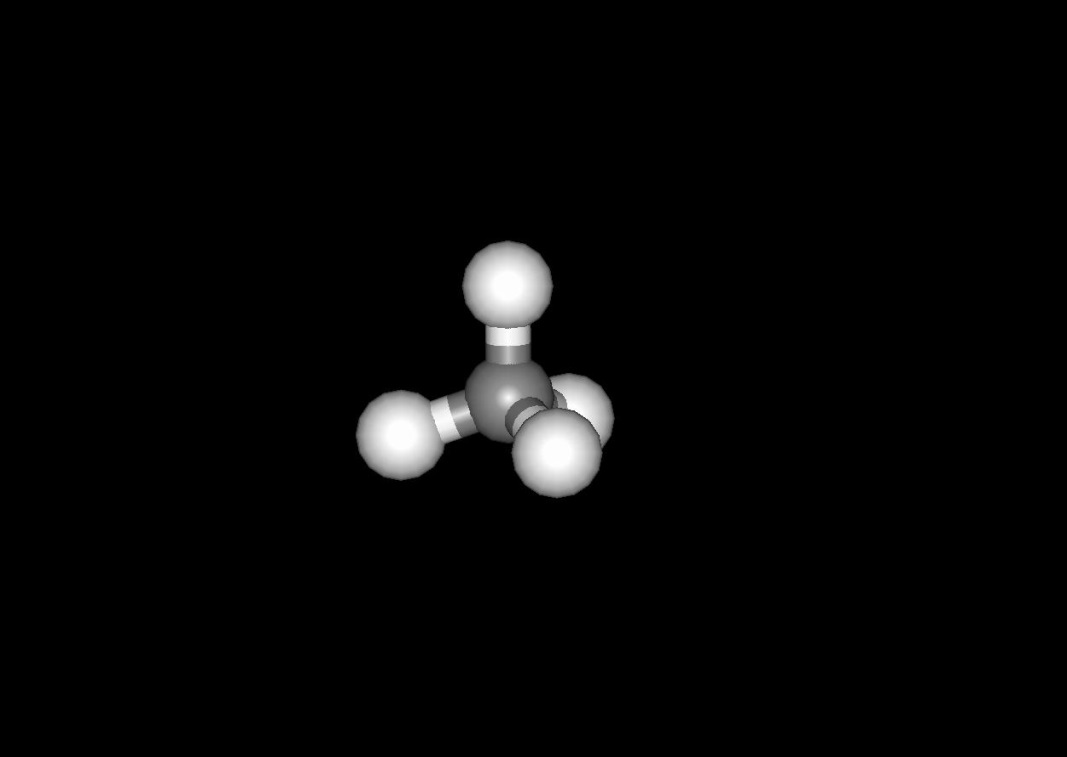 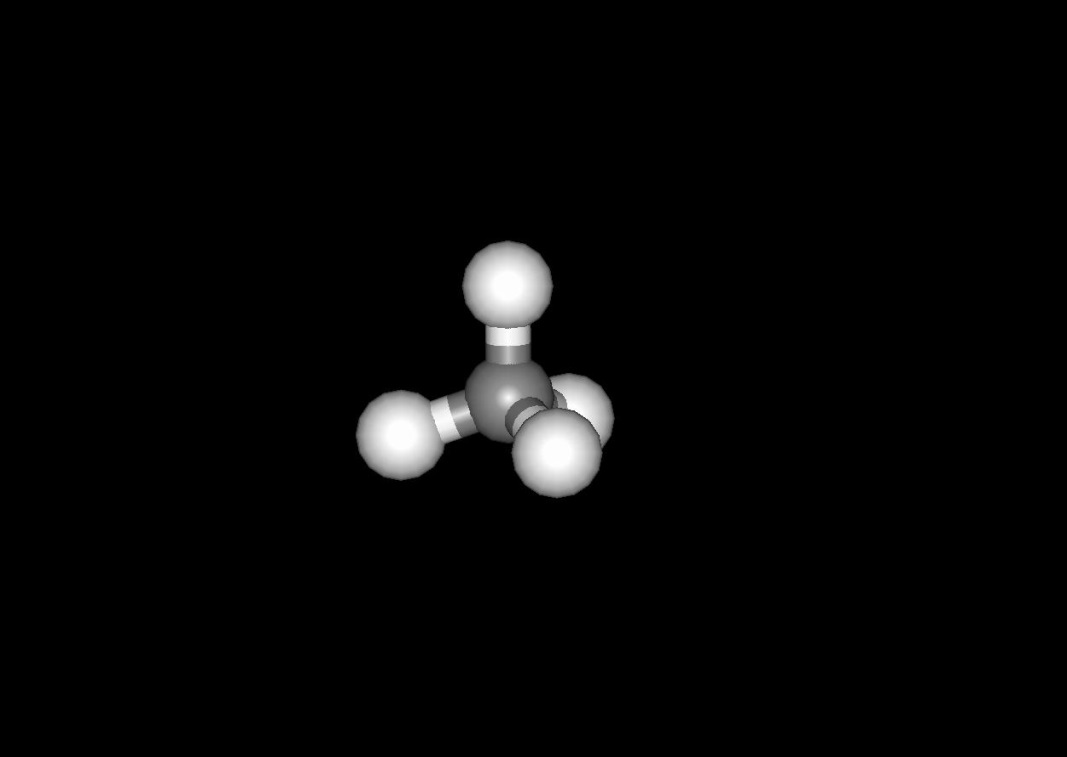 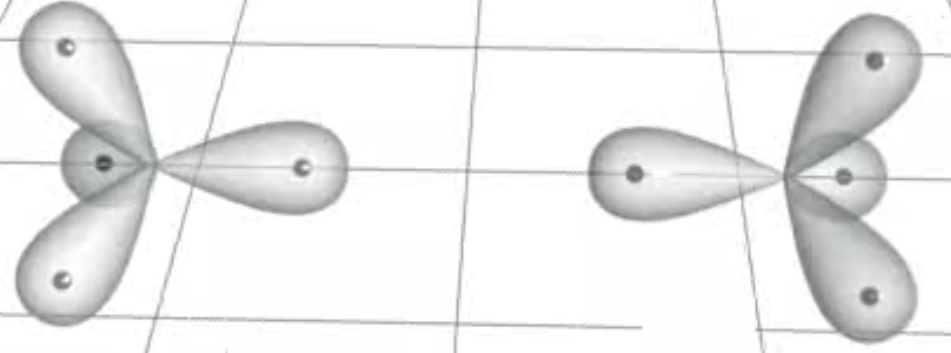 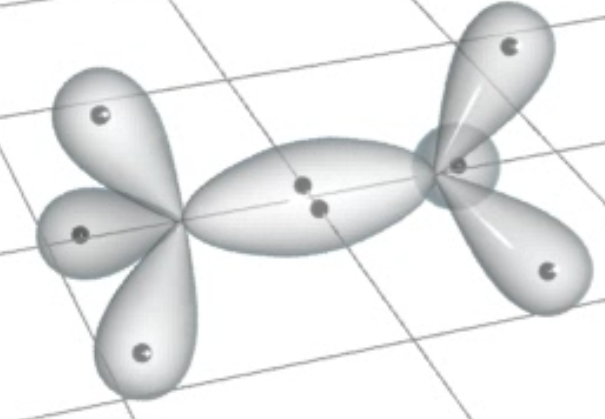 UE2 PASS-Lyon
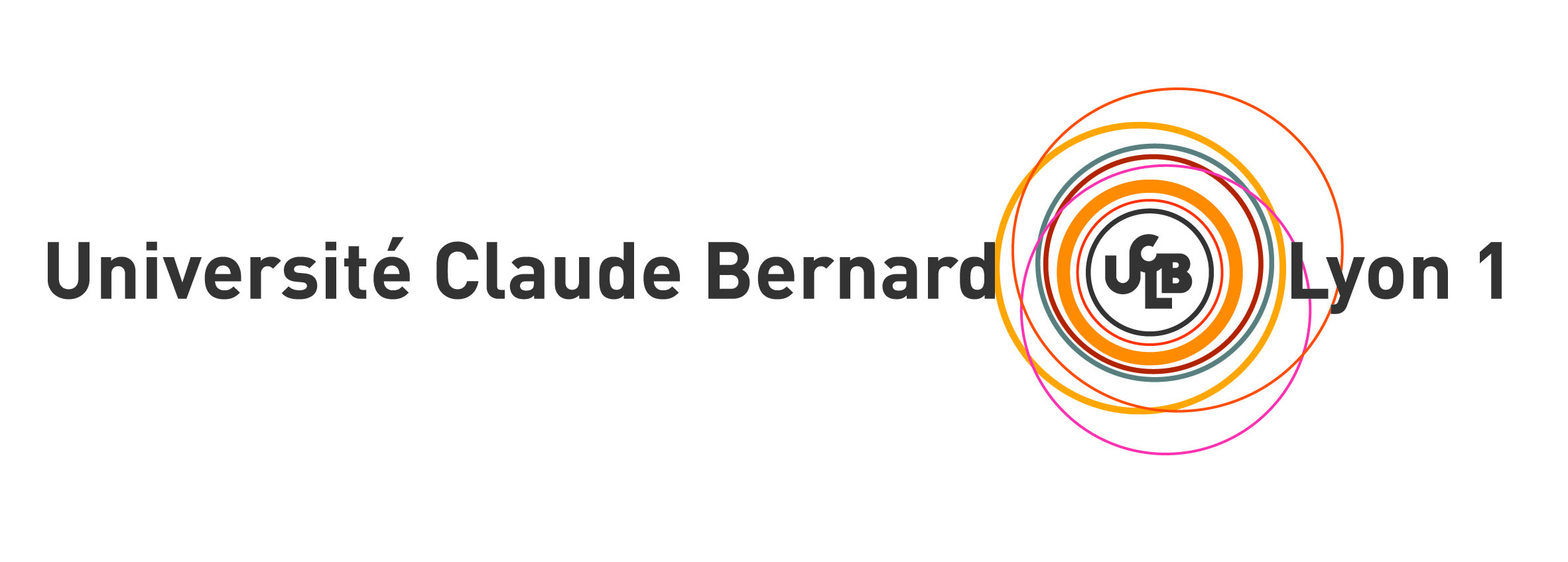 C sp2
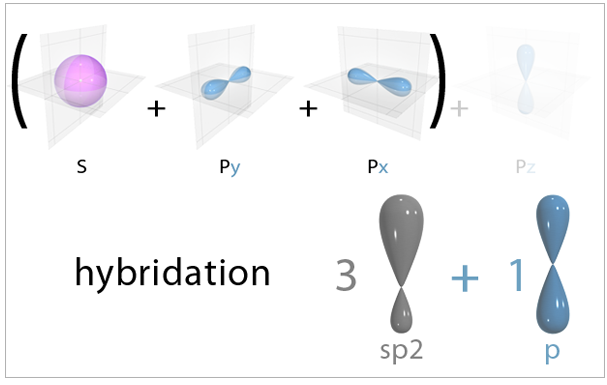 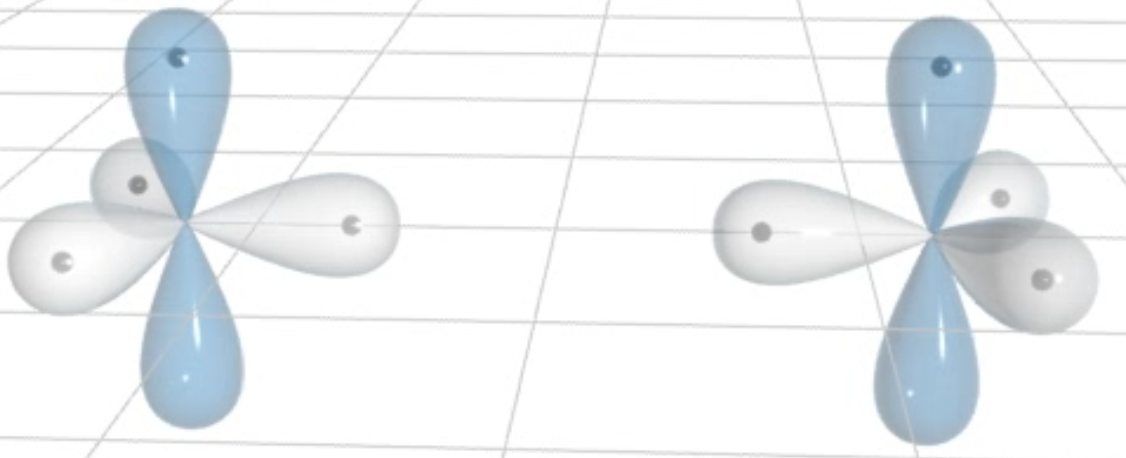 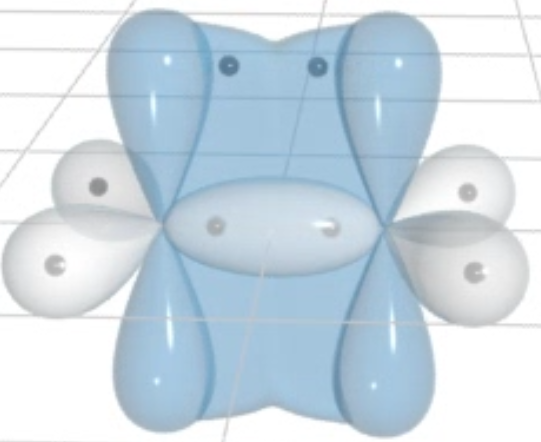 UE2 PASS-Lyon
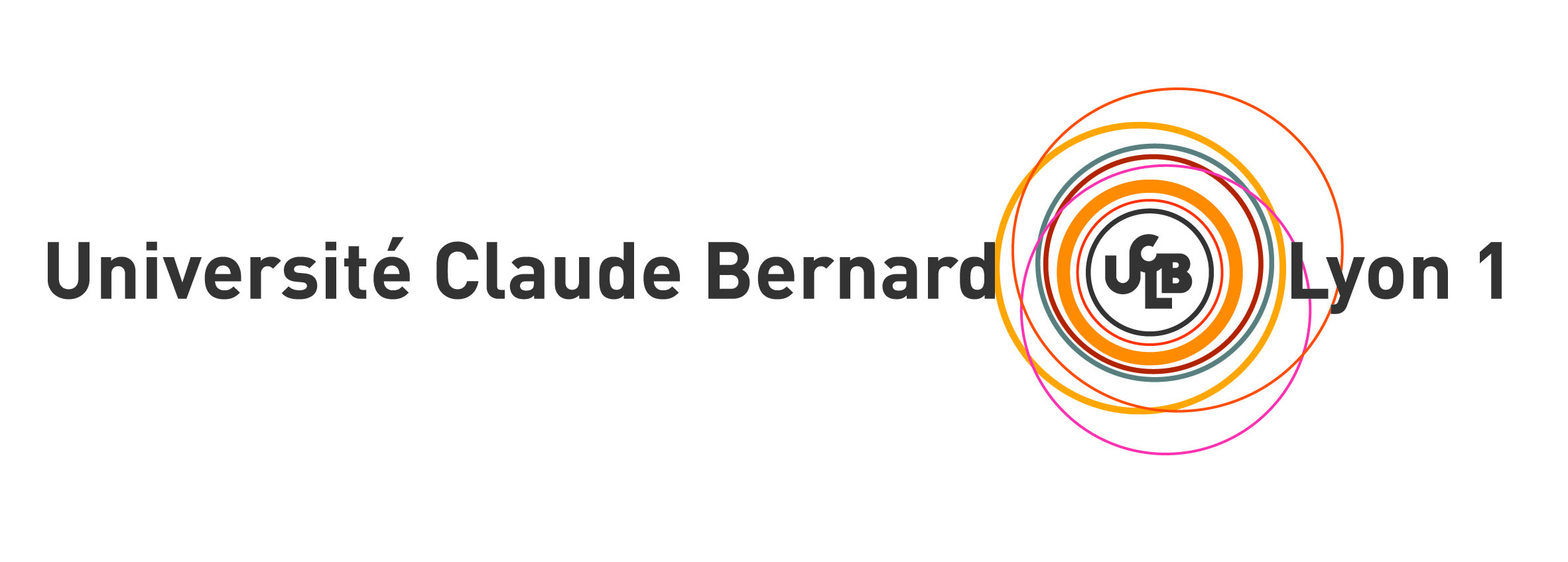 C sp
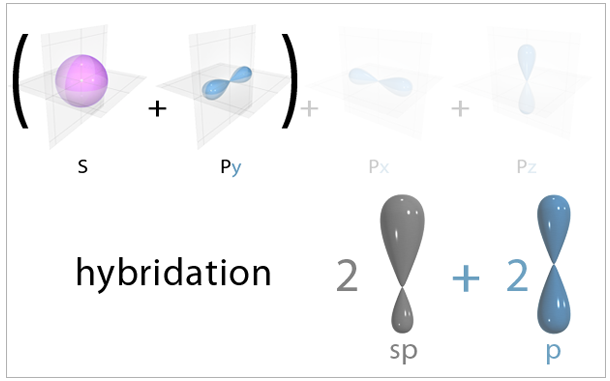 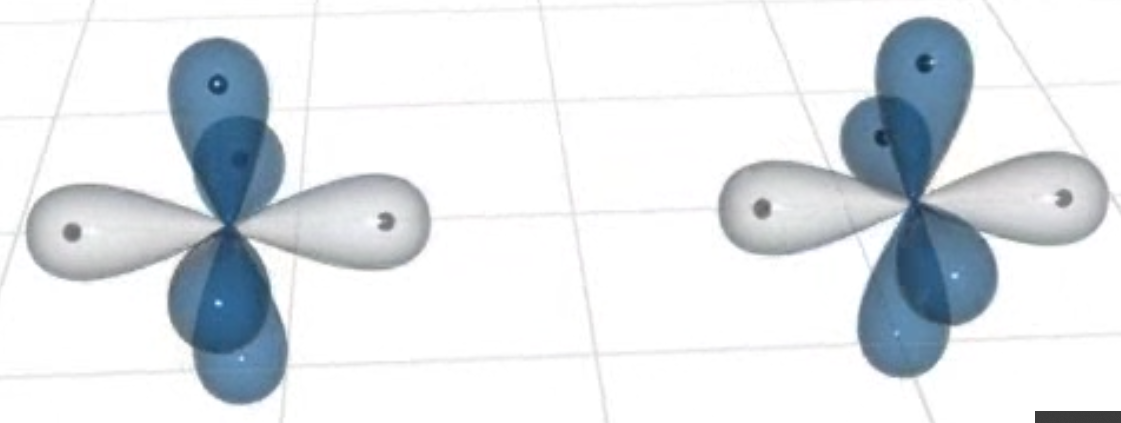 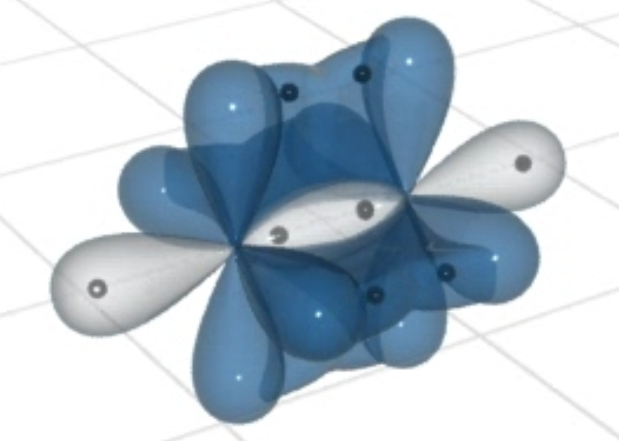 UE2 PASS-Lyon
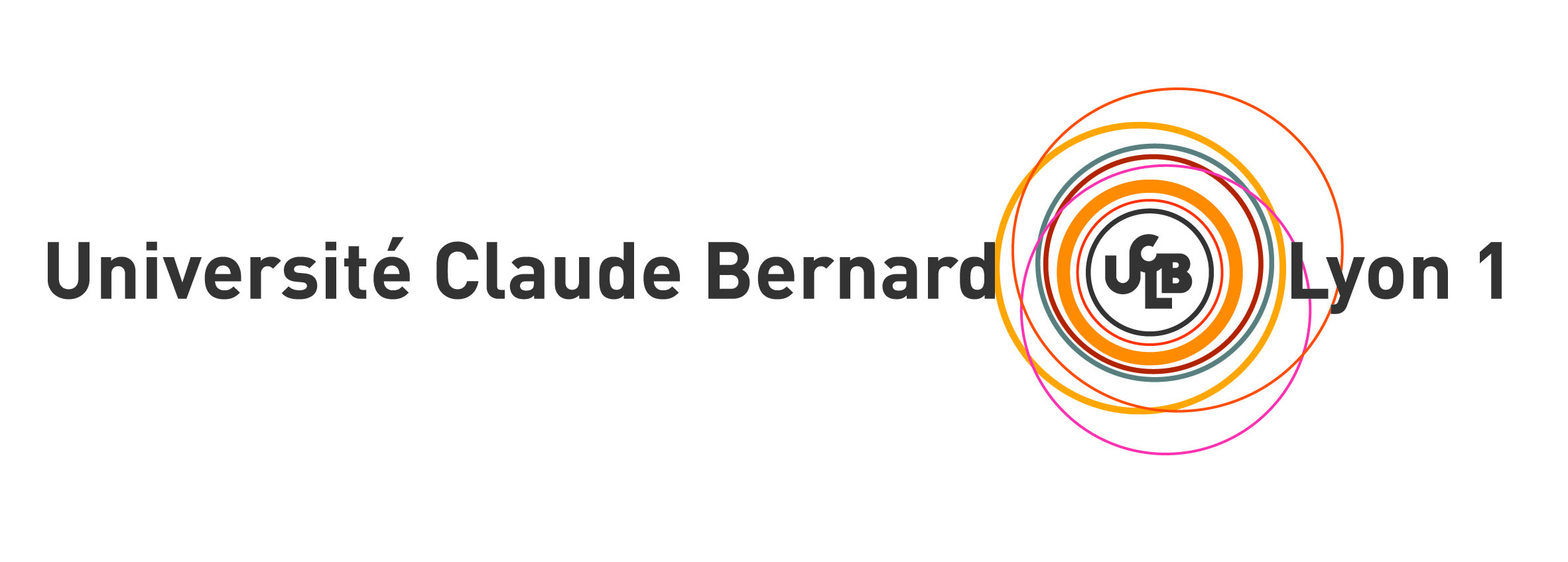 ED de chimie organique  (Pr. Pascal NEBOIS et Dr Luc ROCHEBLAVE)
Exercice 1
UE2 PASS-Lyon
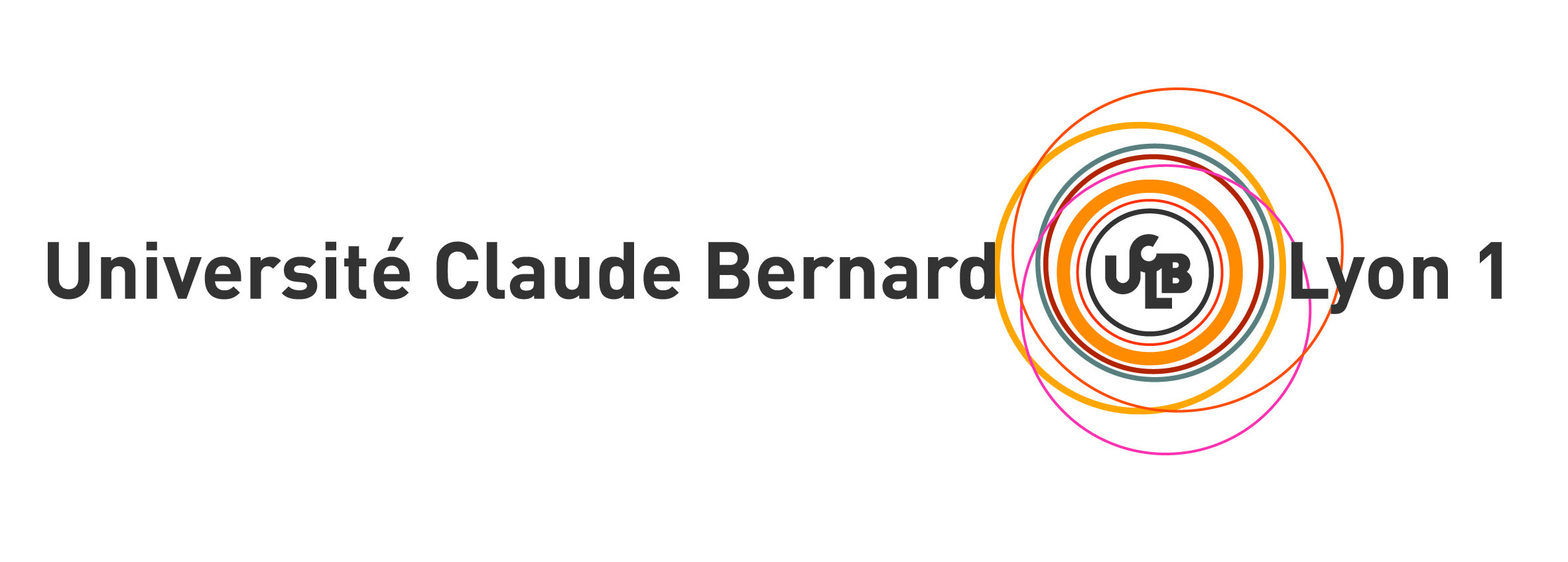 ED de chimie organique  (Pr. Pascal NEBOIS et Dr Luc ROCHEBLAVE)
Exercice 2

 Ø Pour un atome donné impliqué dans une structure chimique :
	- formule développée : nombre de liaison(s) avec d’autres atomes (Dans le 
	cadre de ce cours)
		H et X : 1 (monovalent)
		O, S : 2 (divalent)
		N : 3 (trivalent)
		C : 4 (tétravalent)
	- respect de la règle de l’octet (sauf pour H) : 8 e- en périphérie
		- en comptabilisant 2 e- par liaison
		- en complétant si nécessaire avec un ou des doublets libres
Ø C* : hybridation sp3 et relié à 4 entités toutes différentes
pas de C*
UE2 PASS-Lyon
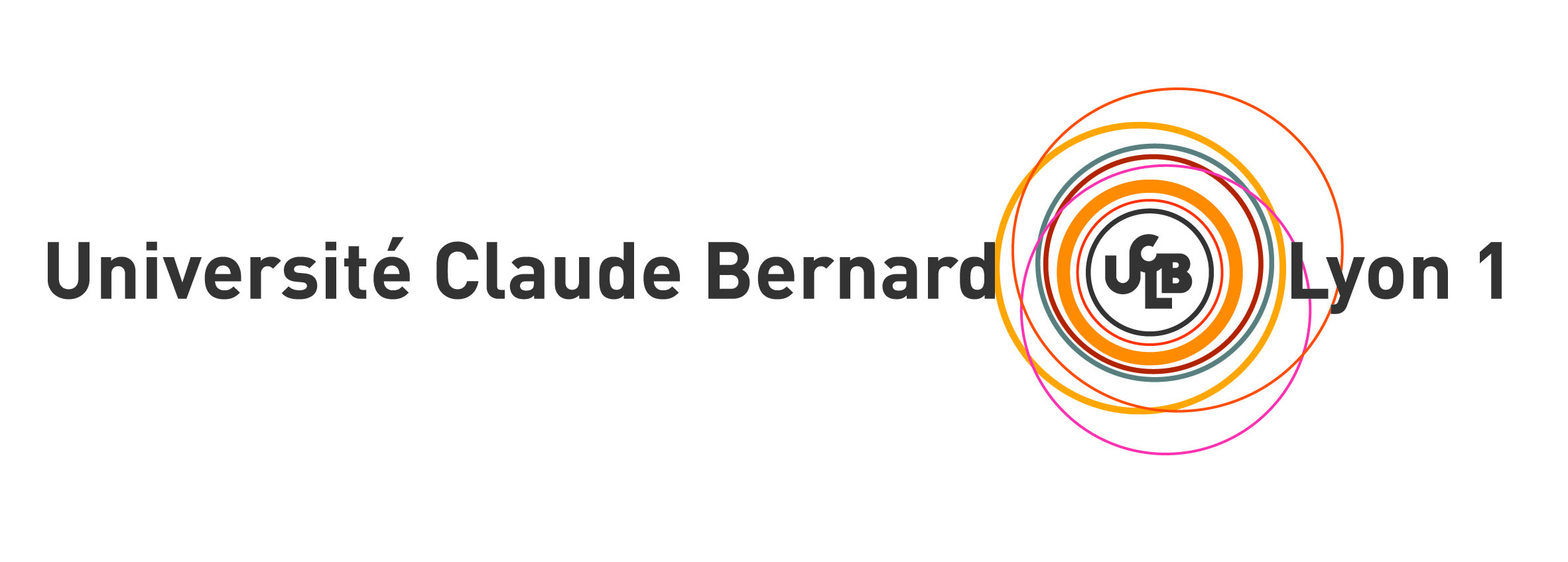 ED de chimie organique  (Pr. Pascal NEBOIS et Dr Luc ROCHEBLAVE)
Exercice 2

 Ø Pour un atome donné impliqué dans une structure chimique :
	- formule développée : nombre de liaison(s) avec d’autres atomes (Dans le 
	cadre de ce cours)
		H et X : 1 (monovalent)
		O, S : 2 (divalent)
		N : 3 (trivalent)
		C : 4 (tétravalent)
	- respect de la règle de l’octet (sauf pour H) : 8 e- en périphérie
		- en comptabilisant 2 e- par liaison
		- en complétant si nécessaire avec un ou des doublets libres
Ø C* : hybridation sp3 et relié à 4 entités toutes différentes
pas de C*
UE2 PASS-Lyon
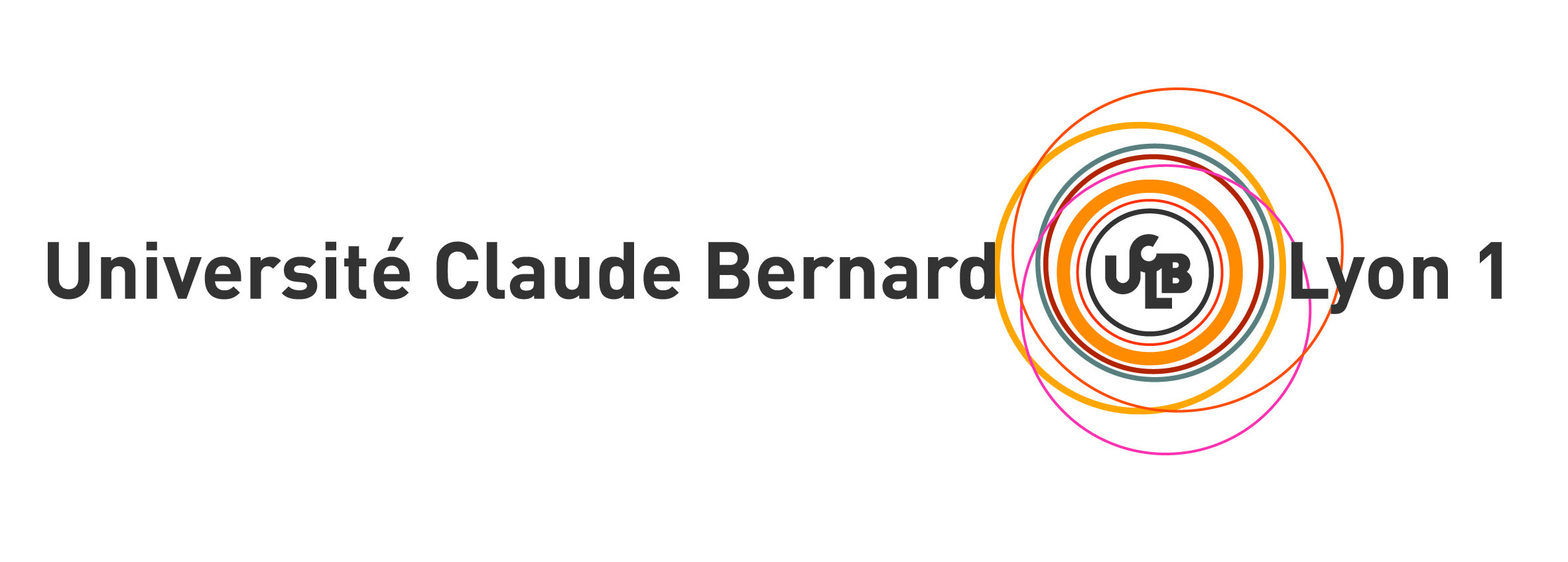 ED de chimie organique  (Pr. Pascal NEBOIS et Dr Luc ROCHEBLAVE)
Exercice 2

 Ø Pour un atome donné impliqué dans une structure chimique :
	- formule développée : nombre de liaison(s) avec d’autres atomes (Dans le 
	cadre de ce cours)
		H et X : 1 (monovalent)
		O, S : 2 (divalent)
		N : 3 (trivalent)
		C : 4 (tétravalent)
	- respect de la règle de l’octet (sauf pour H) : 8 e- en périphérie
		- en comptabilisant 2 e- par liaison
		- en complétant si nécessaire avec un ou des doublets libres
Ø C* : hybridation sp3 et relié à 4 entités toutes différentes
*
1 C*
UE2 PASS-Lyon
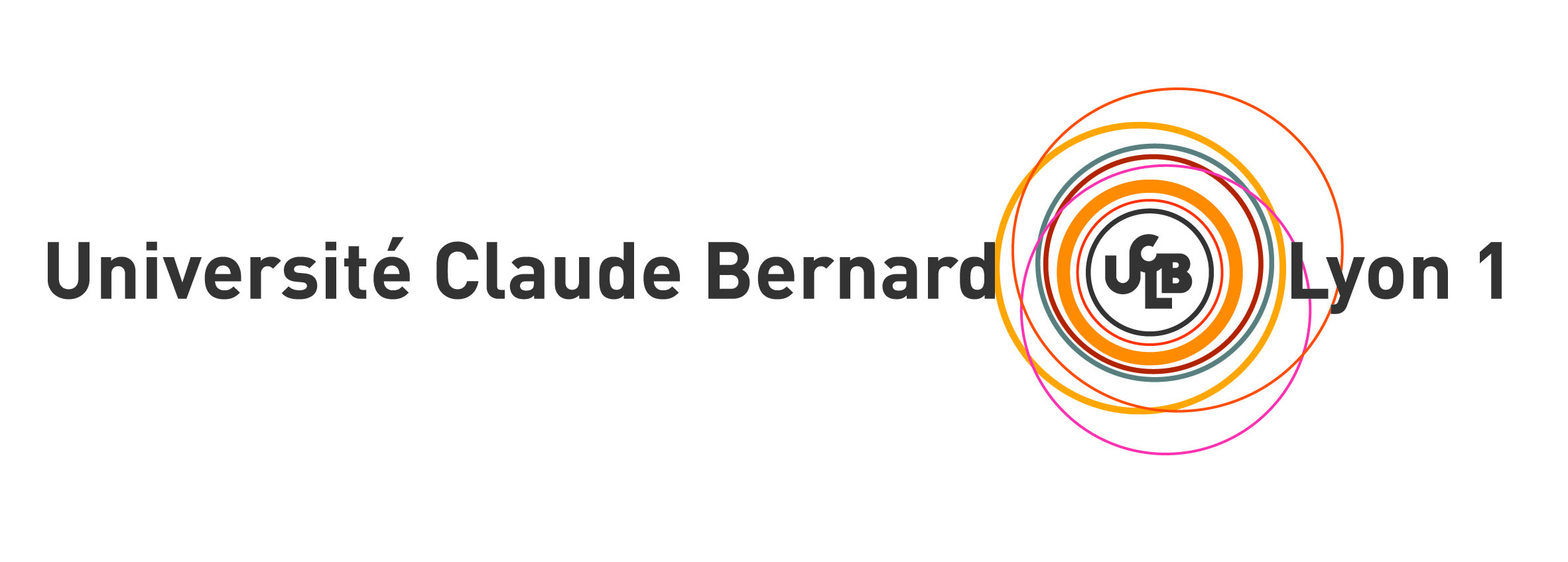 ED de chimie organique  (Pr. Pascal NEBOIS et Dr Luc ROCHEBLAVE)
Exercice 3

 Ø Pour un atome donné impliqué dans une structure chimique :
	- formule développée : nombre de liaison(s) avec d’autres atomes 
		H et X : 1 (monovalent)
		O, S : 2 (divalent)
		N : 3 (trivalent)
		C : 4 (tétravalent)
	- comparaison du nombre d’e- dans la couche de valence dans la structure 
	chimique par rapport à la même couche à l’état fondamental :
		- si 1e- supplémentaire, charge « moins »
		- si 1e-  manquant, charge « plus »
si différent, alors présence d’une charge
1s22s22p4
1e- supplémentaire
UE2 PASS-Lyon
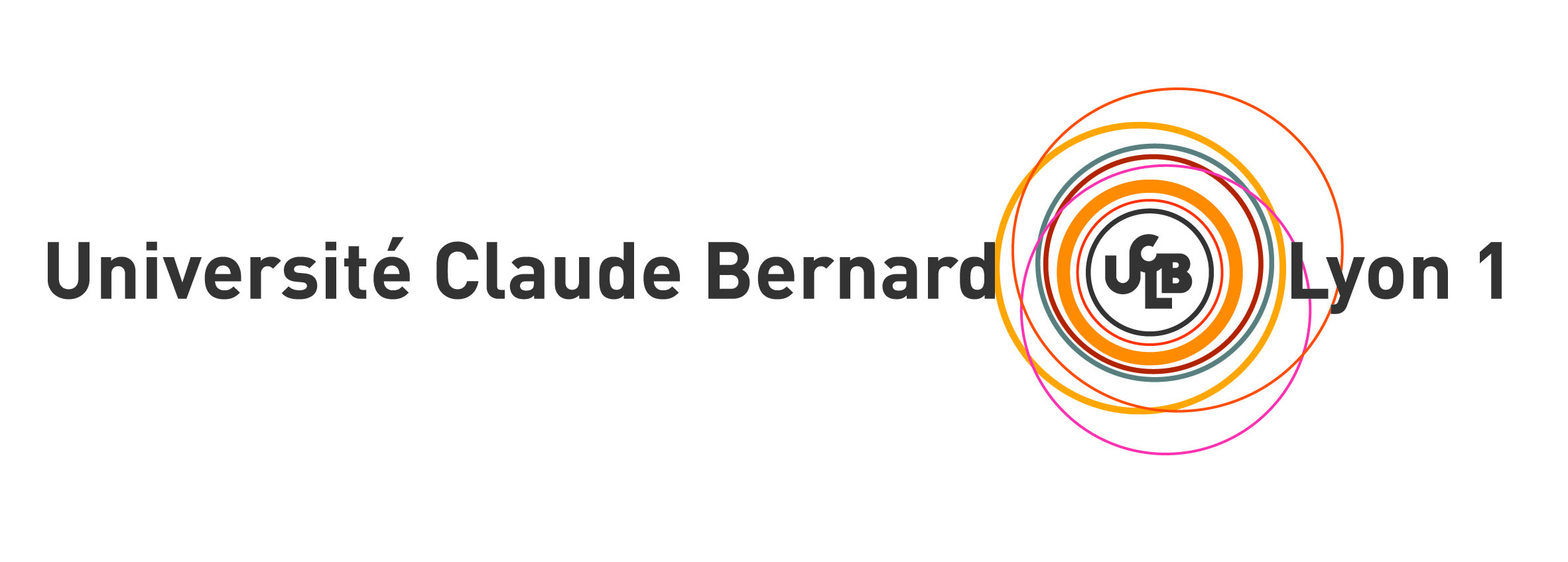 ED de chimie organique  (Pr. Pascal NEBOIS et Dr Luc ROCHEBLAVE)
Exercice 3

 Ø Pour un atome donné impliqué dans une structure chimique :
	- formule développée : nombre de liaison(s) avec d’autres atomes 
		H et X : 1 (monovalent)
		O, S : 2 (divalent)
		N : 3 (trivalent)
		C : 4 (tétravalent)
	- comparaison du nombre d’e- dans la couche de valence dans la structure 
	chimique par rapport à la même couche à l’état fondamental :
		- si 1e- supplémentaire, charge « moins »
		- si 1e-  manquant, charge « plus »
si différent, alors présence d’une charge
1s22s22p3
1e- manquant
UE2 PASS-Lyon
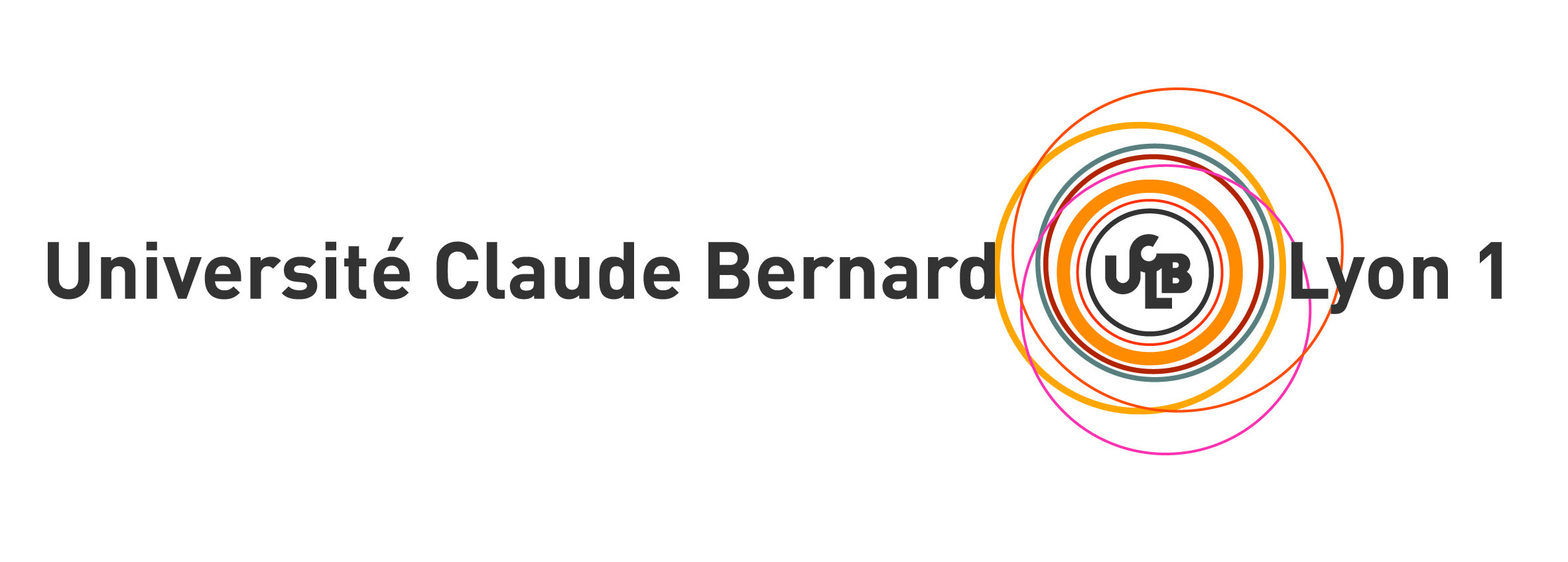 ED de chimie organique  (Pr. Pascal NEBOIS et Dr Luc ROCHEBLAVE)
Exercice 3

 Ø Pour un atome donné impliqué dans une structure chimique :
	- formule développée : nombre de liaison(s) avec d’autres atomes 
		H et X : 1 (monovalent)
		O, S : 2 (divalent)
		N : 3 (trivalent)
		C : 4 (tétravalent)
	- comparaison du nombre d’e- dans la couche de valence dans la structure 
	chimique par rapport à la même couche à l’état fondamental :
		- si 1e- supplémentaire, charge « moins »
		- si 1e-  manquant, charge « plus »
si différent, alors présence d’une charge
1s22s22p2
1e- manquant
UE2 PASS-Lyon
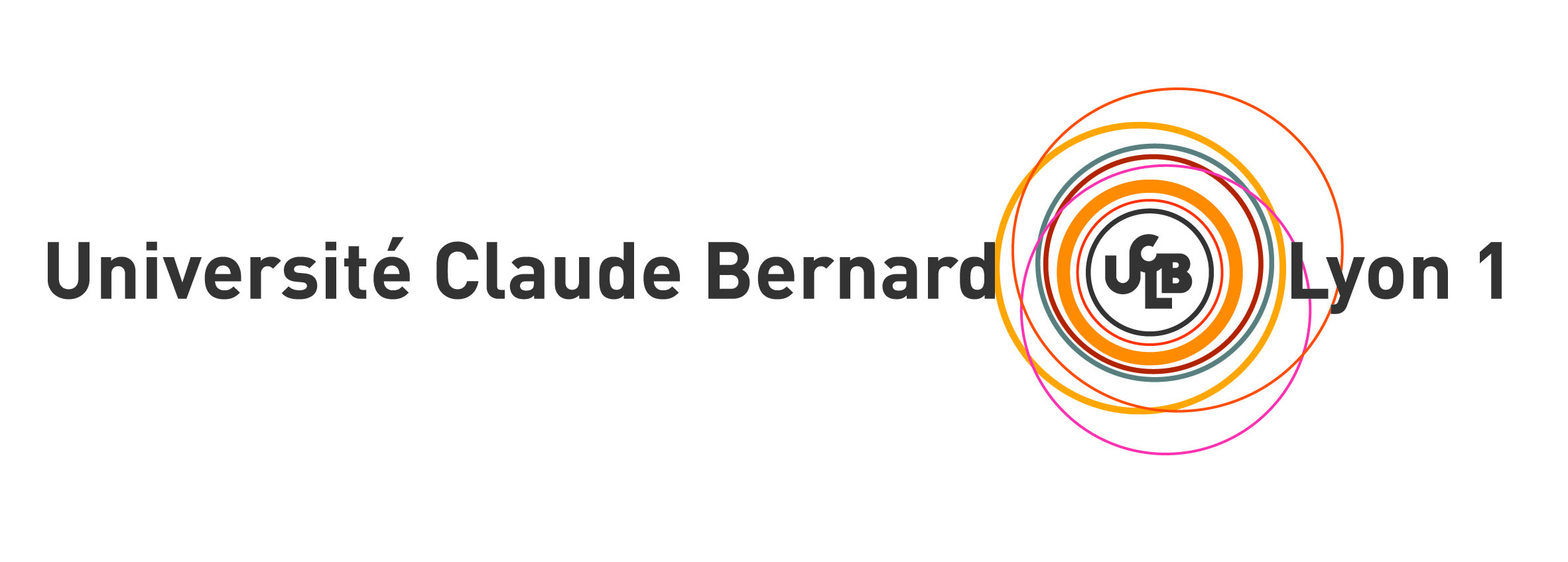 ED de chimie organique  (Pr. Pascal NEBOIS et Dr Luc ROCHEBLAVE)
Exercice 3

 Ø Pour un atome donné impliqué dans une structure chimique :
	- formule développée : nombre de liaison(s) avec d’autres atomes 
		H et X : 1 (monovalent)
		O, S : 2 (divalent)
		N : 3 (trivalent)
		C : 4 (tétravalent)
	- comparaison du nombre d’e- dans la couche de valence dans la structure 
	chimique par rapport à la même couche à l’état fondamental :
		- si 1e- supplémentaire, charge « moins »
		- si 1e-  manquant, charge « plus »
si différent, alors présence d’une charge
1s22s22p3
1e- supplémentaire
UE2 PASS-Lyon
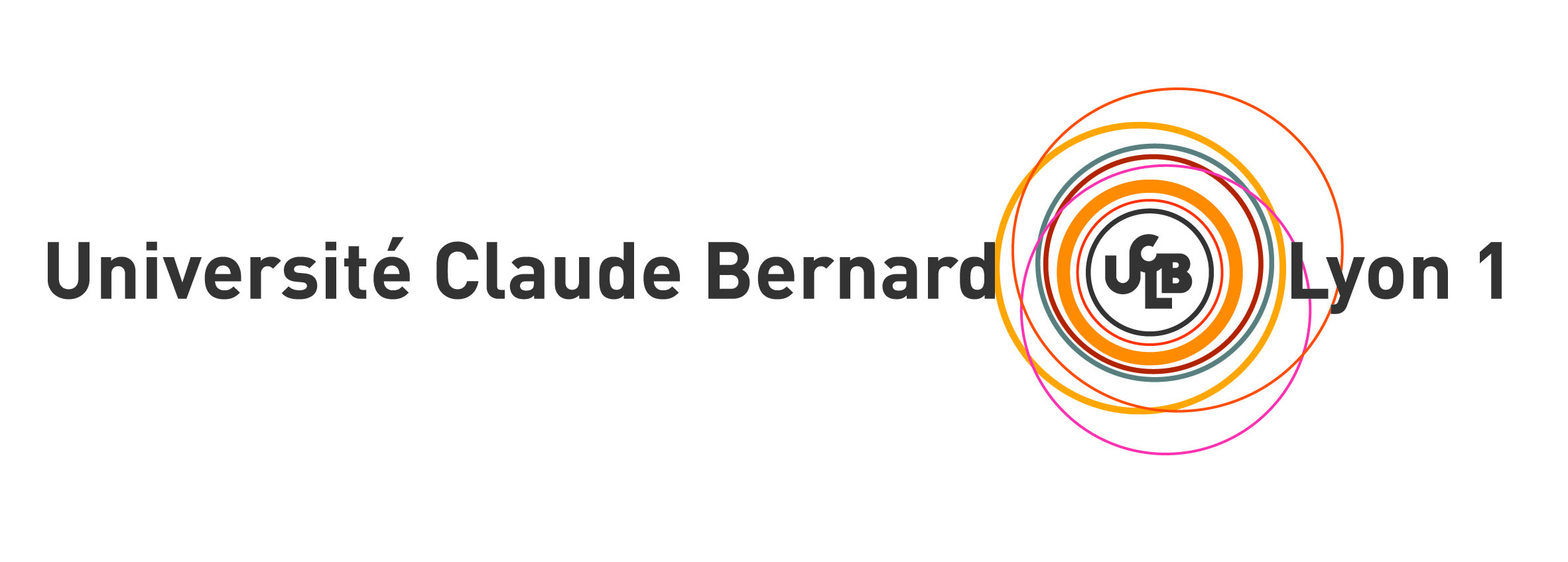 ED de chimie organique  (Pr. Pascal NEBOIS et Dr Luc ROCHEBLAVE)
Exercice 4
Mentionner sur les structures la présence éventuelle de carbones asymétriques.
*
*
*
*
*
*
UE2 PASS-Lyon
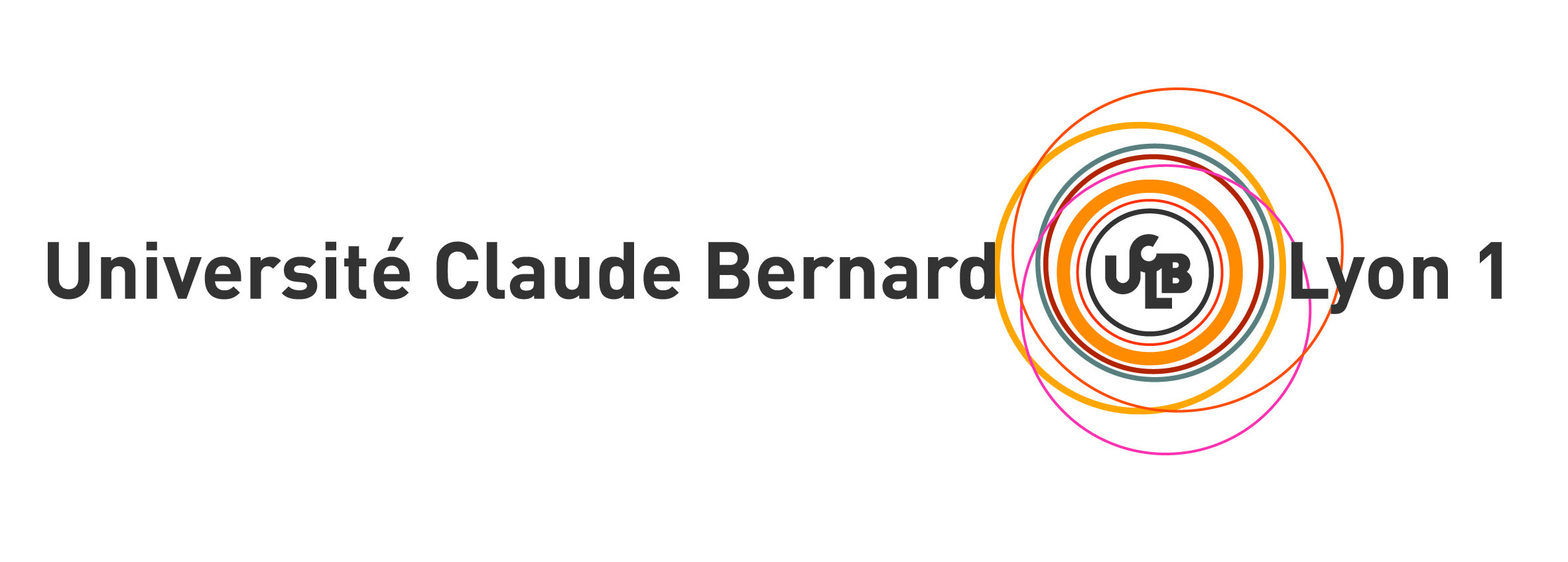 ED de chimie organique  (Pr. Pascal NEBOIS et Dr Luc ROCHEBLAVE)
Exercice 4
b) Donner : 
Une représentation de Fischer de A et de B (en plaçant le carbone numéroté 1 en haut).
UE2 PASS-Lyon
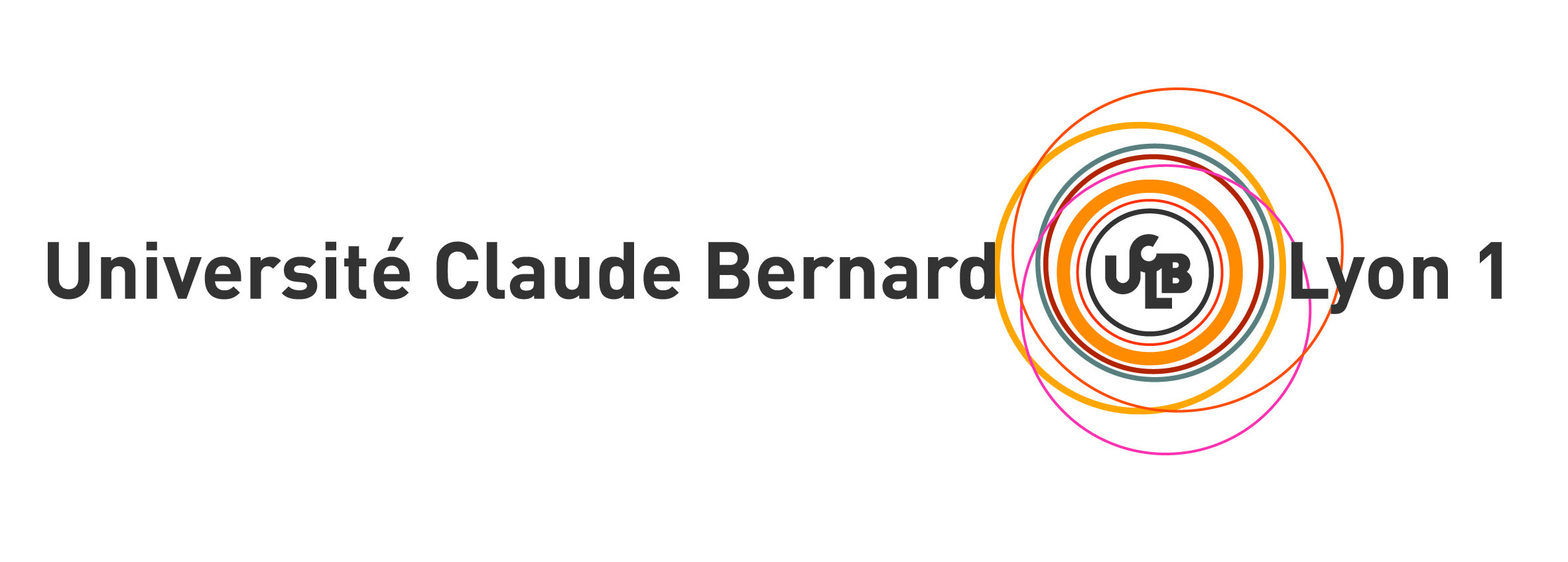 ED de chimie organique  (Pr. Pascal NEBOIS et Dr Luc ROCHEBLAVE)
Exercice 4
b) Donner : 
Une représentation de Fischer de A et de B (en plaçant le carbone numéroté 1 en haut).
UE2 PASS-Lyon
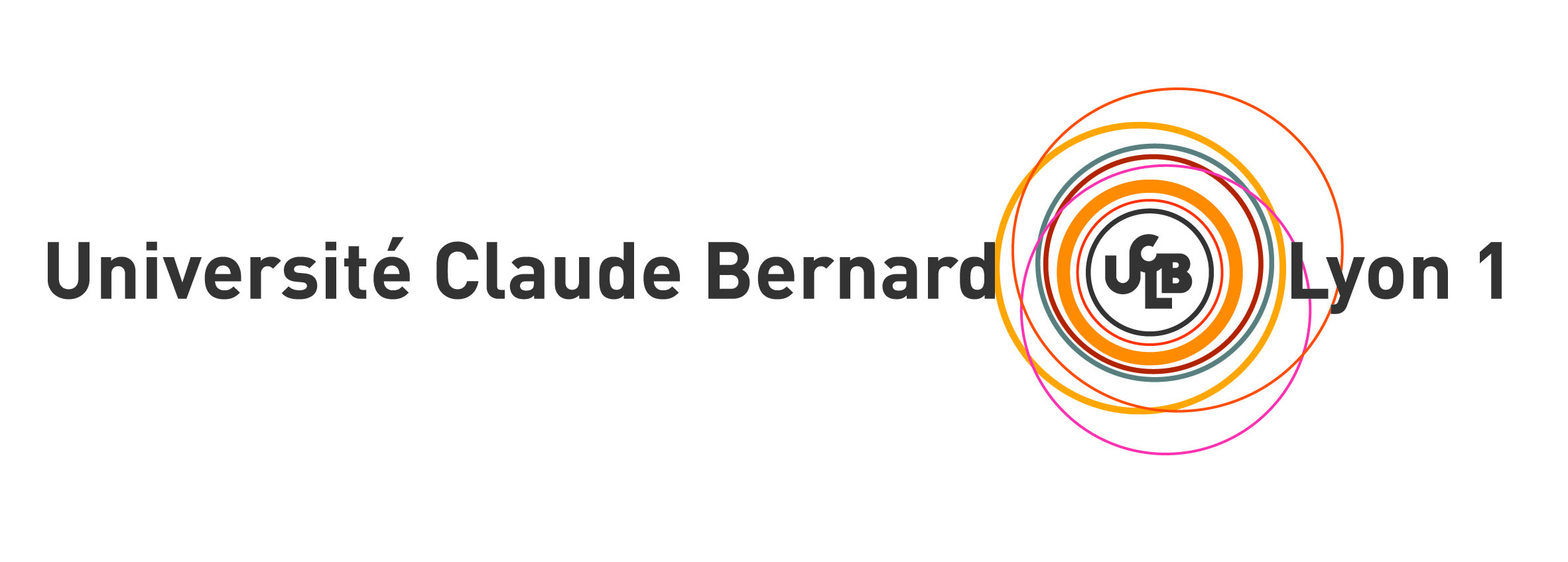 ED de chimie organique  (Pr. Pascal NEBOIS et Dr Luc ROCHEBLAVE)
Exercice 4
b) Donner : 
Une représentation de Cram de C (en plaçant le carbone asymétrique et le OH 
dans le plan de la feuille).
UE2 PASS-Lyon
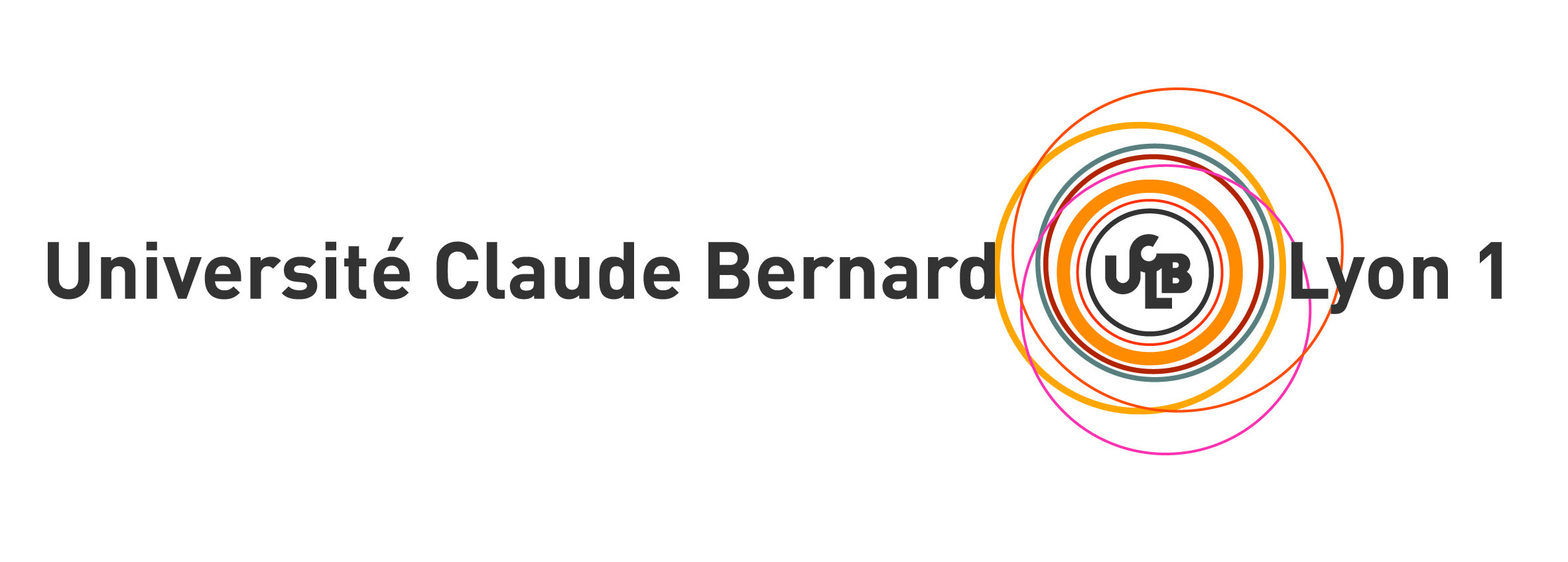 ED de chimie organique  (Pr. Pascal NEBOIS et Dr Luc ROCHEBLAVE)
Exercice 4
b) Donner : 
Une représentation de Cram de C (en plaçant tous les carbones dans le plan de la feuille
et le carbone numéroté 1 à droite).
UE2 PASS-Lyon
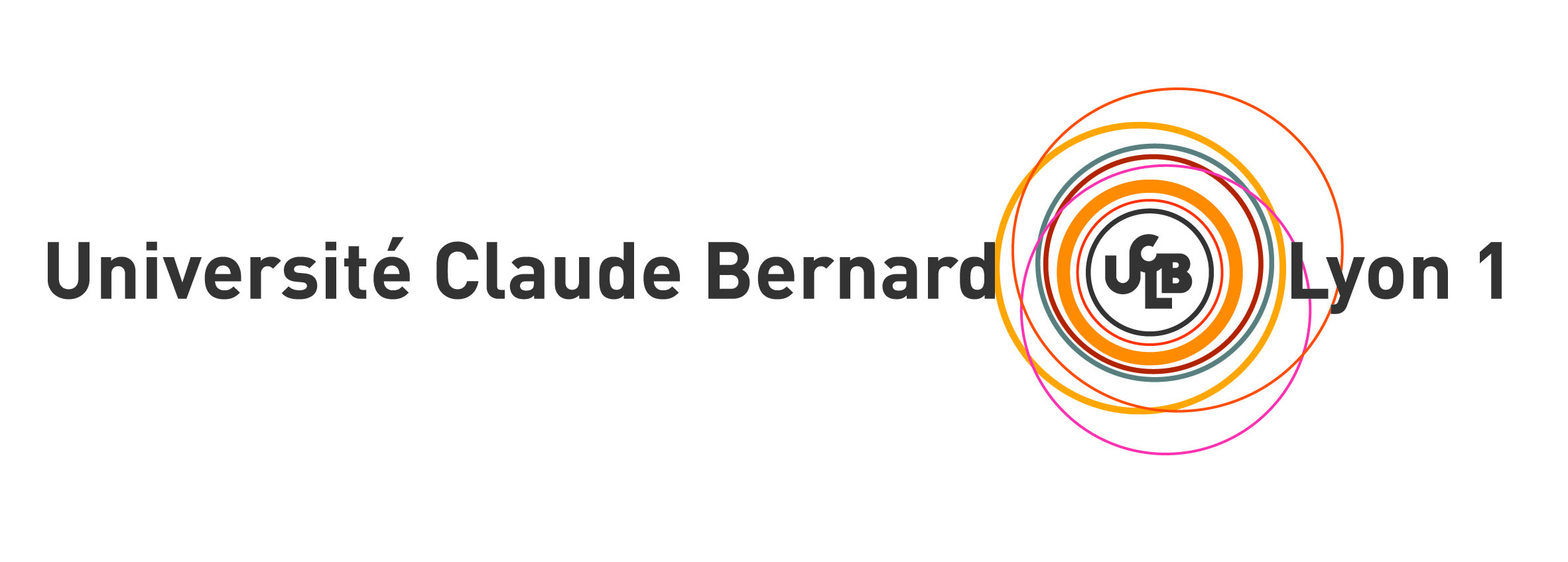 ED de chimie organique  (Pr. Pascal NEBOIS et Dr Luc ROCHEBLAVE)
Exercice 5 :
Parmi les propositions suivantes, indiquer celle(s) qui est (sont) exactes :
A : Deux isomères appartiennent toujours à la même famille chimique
     isomères=même formule brute, mais leur fonction chimique peut être différente (=isomères de
     constitution)

B : Des isomères de constitution ont la même formule brute

C : Des isomères de configuration ont la même configuration
     isomères de configuration diffèrent de par leur configuration

D : Les structures 1 et 2 représentent deux isomères de configuration 
      pas de C*






E : Les structures 3 et 4 représentent deux isomères de conformation
UE2 PASS-Lyon
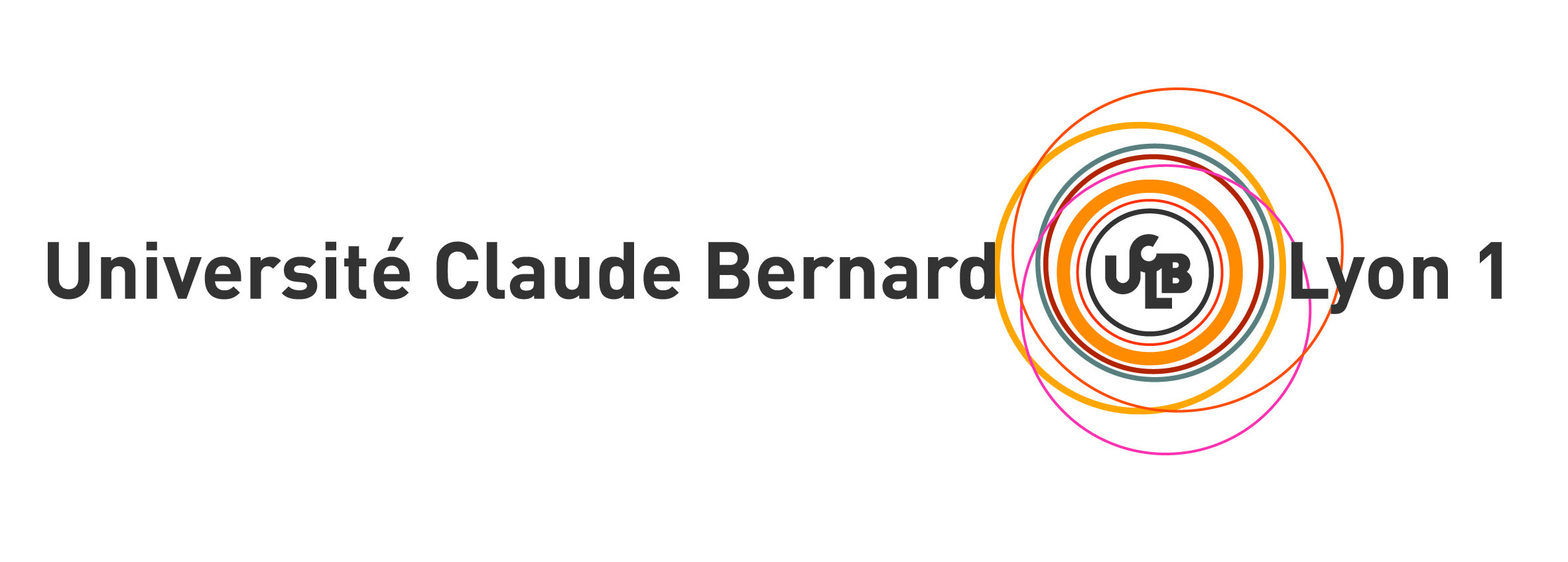 ED de chimie organique  (Pr. Pascal NEBOIS et Dr Luc ROCHEBLAVE)
Exercice 6
Mentionner sur les structures la présence éventuelle de carbones asymétriques.
*
*
*
*
*
*
*
UE2 PASS-Lyon
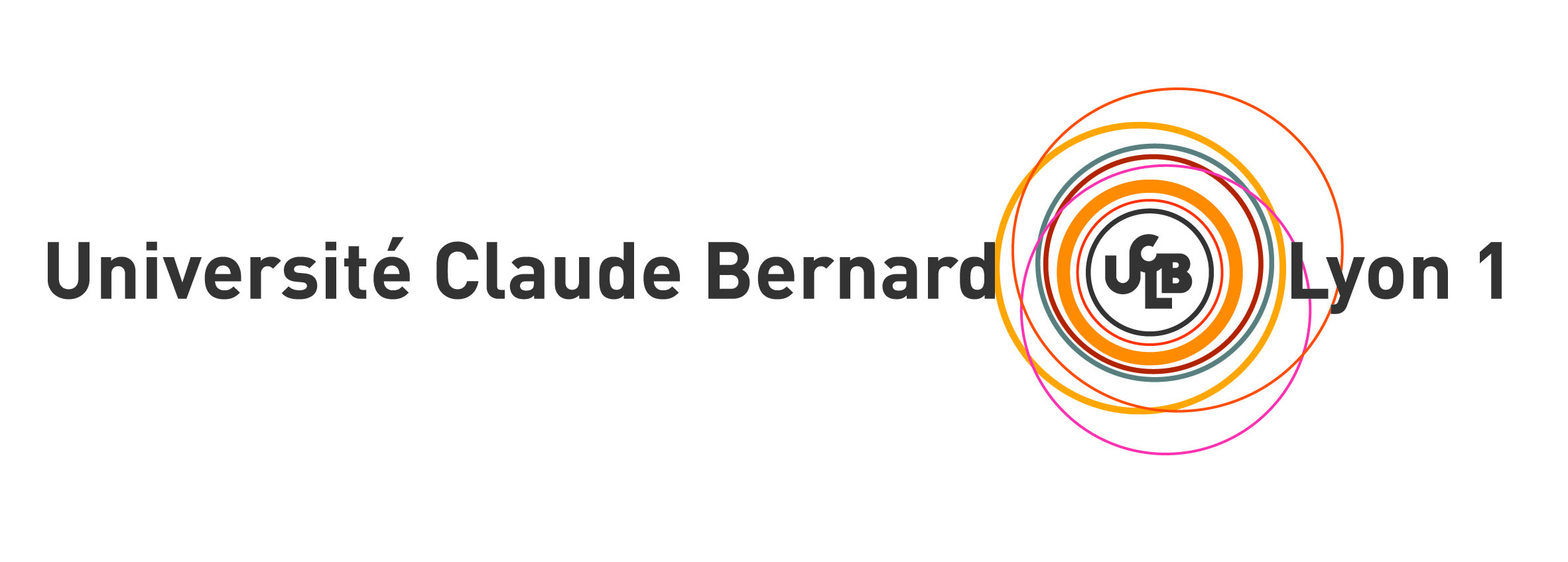 ED de chimie organique  (Pr. Pascal NEBOIS et Dr Luc ROCHEBLAVE)
Arborescence de l’isomérie
Isomères
Même formule brute
Formules développées identiques
Formules développées différentes
Stéréoisomères
Structures dans l’espace différentes
Isomères de constitution
Configurations 
identiques
Configurations 
différentes
Isomères de conformation
Conformations différentes
Isomères de configuration
Images l’un de l’autre 
dans un miroir 
et non superposables
Non énantiomères
Diastéréoisomères
Enantiomères
UE2 PASS-Lyon
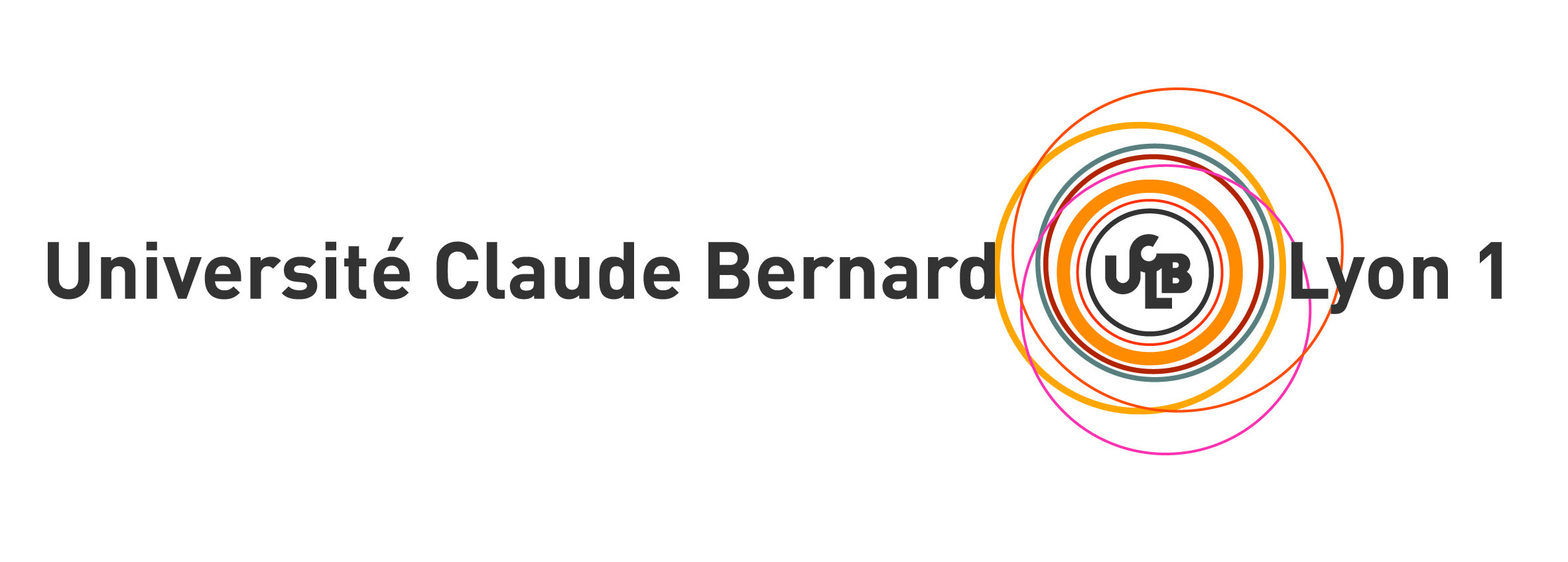 ED de chimie organique  (Pr. Pascal NEBOIS et Dr Luc ROCHEBLAVE)
Exercice 6
Donner le cas échéant les relations d’isomérie existant entre celles-ci
Donner le cas échéant les relations d’isomérie existant entre celles-ci.
*
*
*
*
*
*
*
Même formule brute : C4H10O4
UE2 PASS-Lyon
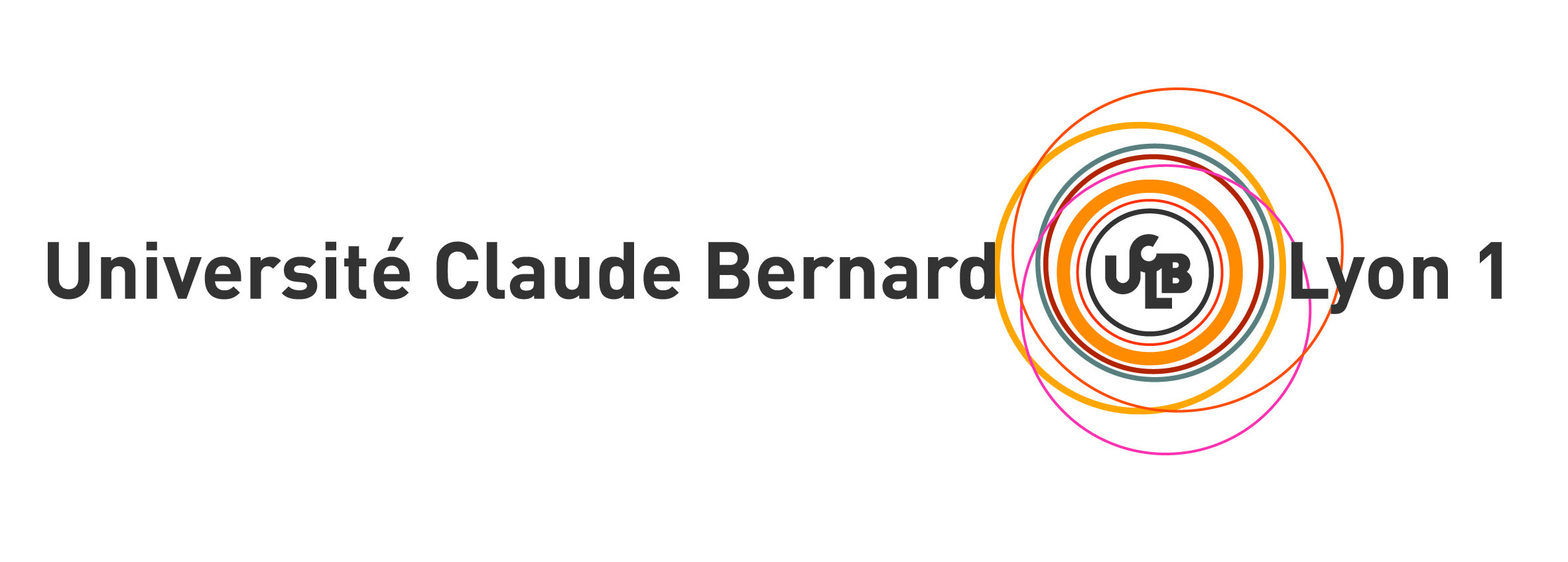 ED de chimie organique  (Pr. Pascal NEBOIS et Dr Luc ROCHEBLAVE)
Arborescence de l’isomérie
Isomères
Même formule brute
Formules développées identiques
Formules développées différentes
Stéréoisomères
Structures dans l’espace différentes
Isomères de constitution
Configurations 
identiques
Configurations 
différentes
Isomères de conformation
Conformations différentes
Isomères de configuration
Images l’un de l’autre 
dans un miroir 
et non superposables
Non énantiomères
Diastéréoisomères
Enantiomères
UE2 PASS-Lyon
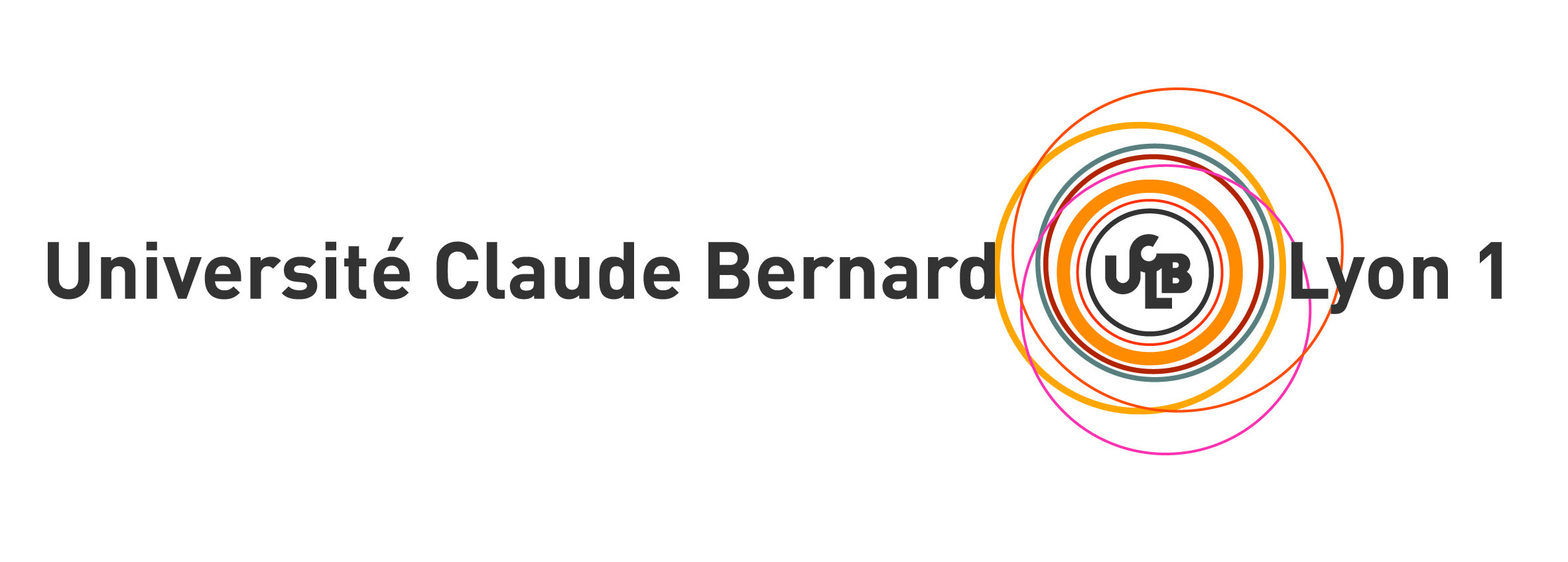 ED de chimie organique  (Pr. Pascal NEBOIS et Dr Luc ROCHEBLAVE)
Exercice 6
Donner le cas échéant les relations d’isomérie existant entre celles-ci
Donner le cas échéant les relations d’isomérie existant entre celles-ci.
*
*
*
*
*
*
*
Même formule brute : C4H10O4
2 est isomère de constitution de 1, 3 et 4.
UE2 PASS-Lyon
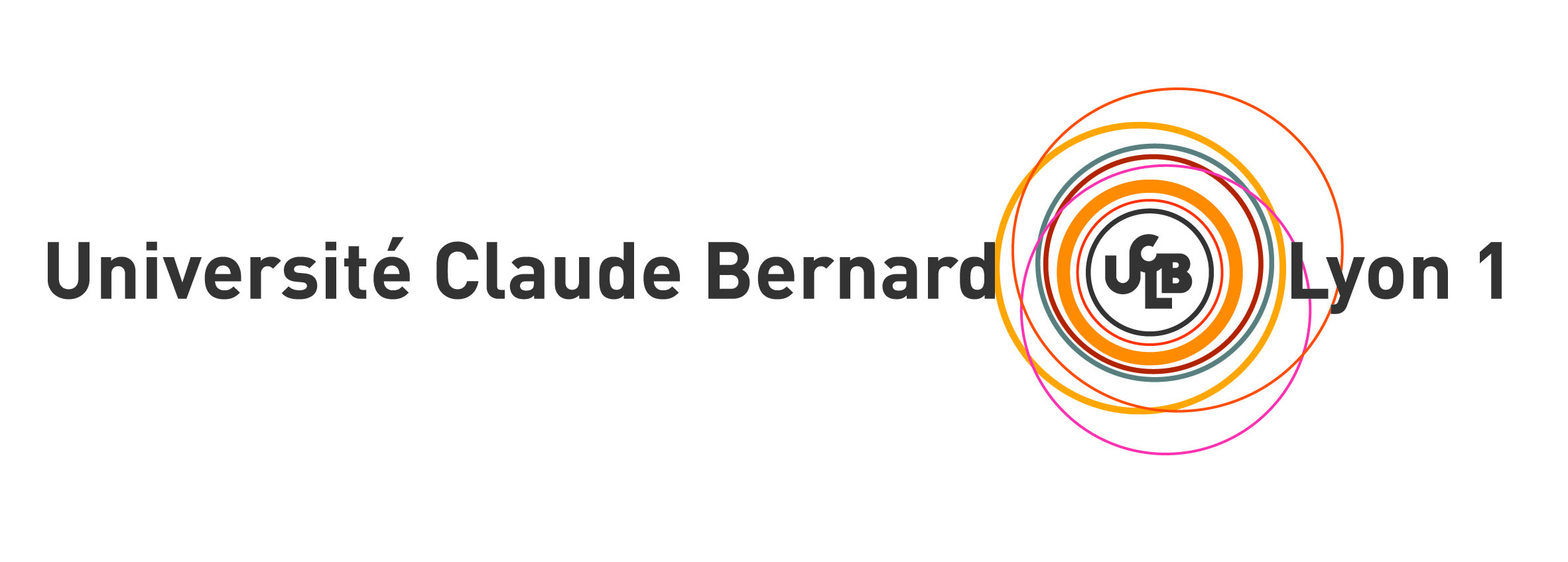 ED de chimie organique  (Pr. Pascal NEBOIS et Dr Luc ROCHEBLAVE)
Exercice 6
Arborescence de l’isomérie
Isomères
Même formule brute
Formules développées identiques
Formules développées différentes
Stéréoisomères
Structures dans l’espace différentes
Isomères de constitution
Configurations 
identiques
Configurations 
différentes
Isomères de conformation
Conformations différentes
Isomères de configuration
Images l’un de l’autre 
dans un miroir 
et non superposables
Non énantiomères
Diastéréoisomères
Enantiomères
UE2 PASS-Lyon
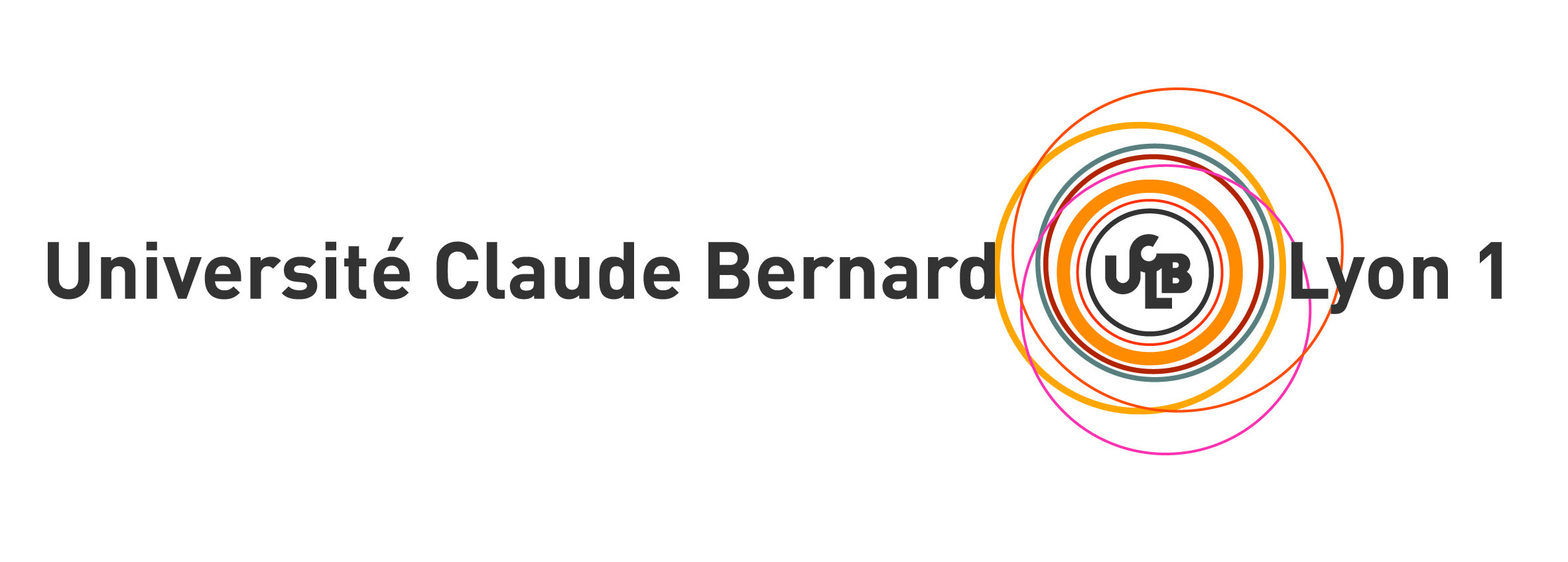 ED de chimie organique  (Pr. Pascal NEBOIS et Dr Luc ROCHEBLAVE)
Exercice 6
Donner le cas échéant les relations d’isomérie existant entre celles-ci
Donner le cas échéant les relations d’isomérie existant entre celles-ci.
*
*
*
*
*
C
C
*
*
C
C
Même formule brute : C4H10O4
2 est isomère de constitution de 1, 3 et 4.
Configuration différente + configuration identique, donc 1 et 3 sont des isomères de configuration.
Il n’y a pas d’isomérie de conformation possible entre eux.
UE2 PASS-Lyon
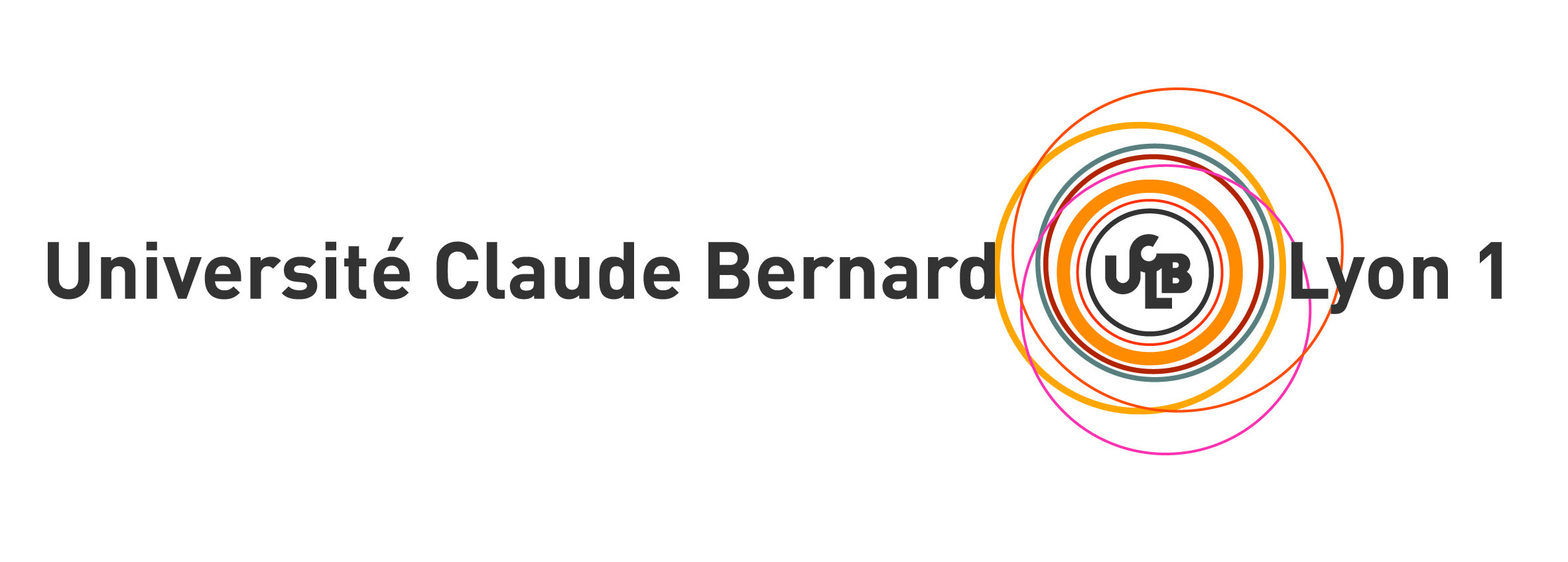 ED de chimie organique  (Pr. Pascal NEBOIS et Dr Luc ROCHEBLAVE)
Exercice 6
Donner le cas échéant les relations d’isomérie existant entre celles-ci
Donner le cas échéant les relations d’isomérie existant entre celles-ci.
*
*
*
*
*
C
C
*
*
C
C
Même formule brute : C4H10O4
2 est isomère de constitution de 1, 3 et 4.
Configuration différente + configuration identique, donc 1 et 3 sont des isomères de configuration.
Il n’y a pas d’isomérie de conformation possible entre eux.
Configuration différente + configuration différente : isomères de configuration ?
1 et 4 sont isomères de conformation de la configuration méso.
C
C
C
C
UE2 PASS-Lyon
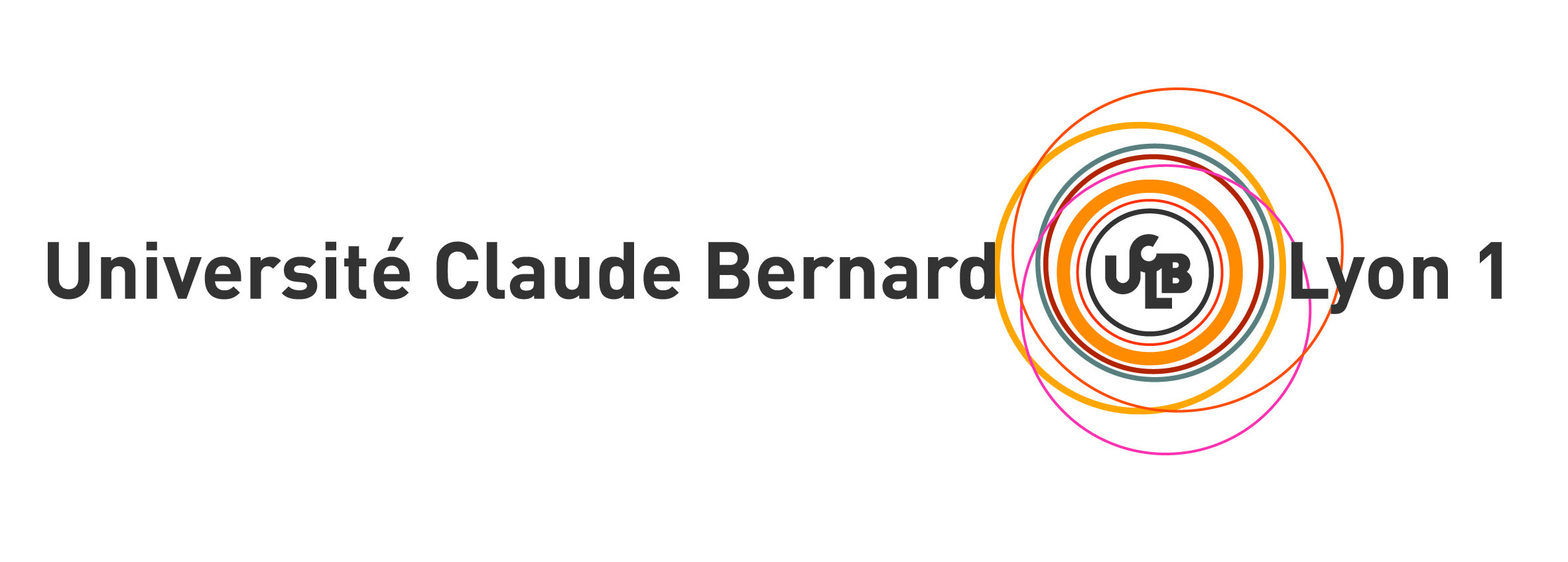 ED de chimie organique  (Pr. Pascal NEBOIS et Dr Luc ROCHEBLAVE)
Exercice 6
Donner le cas échéant les relations d’isomérie existant entre celles-ci
Donner le cas échéant les relations d’isomérie existant entre celles-ci.
*
*
*
*
*
*
*
C
C
C
C
Même formule brute : C4H10O4
2 est isomère de constitution de 1, 3 et 4.
Configuration différente + configuration identique, donc 1 et 3 sont des isomères de configuration.
Il n’y a pas d’isomérie de conformation possible entre eux.
Configuration différente + configuration différente : isomères de configuration ?
1 et 4 sont isomères de conformation de la configuration méso.
Configuration identique + configuration différente, donc 3 et 4 sont des isomères de configuration.
Il n’y a pas d’isomérie de conformation possible entre eux.
C
C
C
C
C
C
UE2 PASS-Lyon
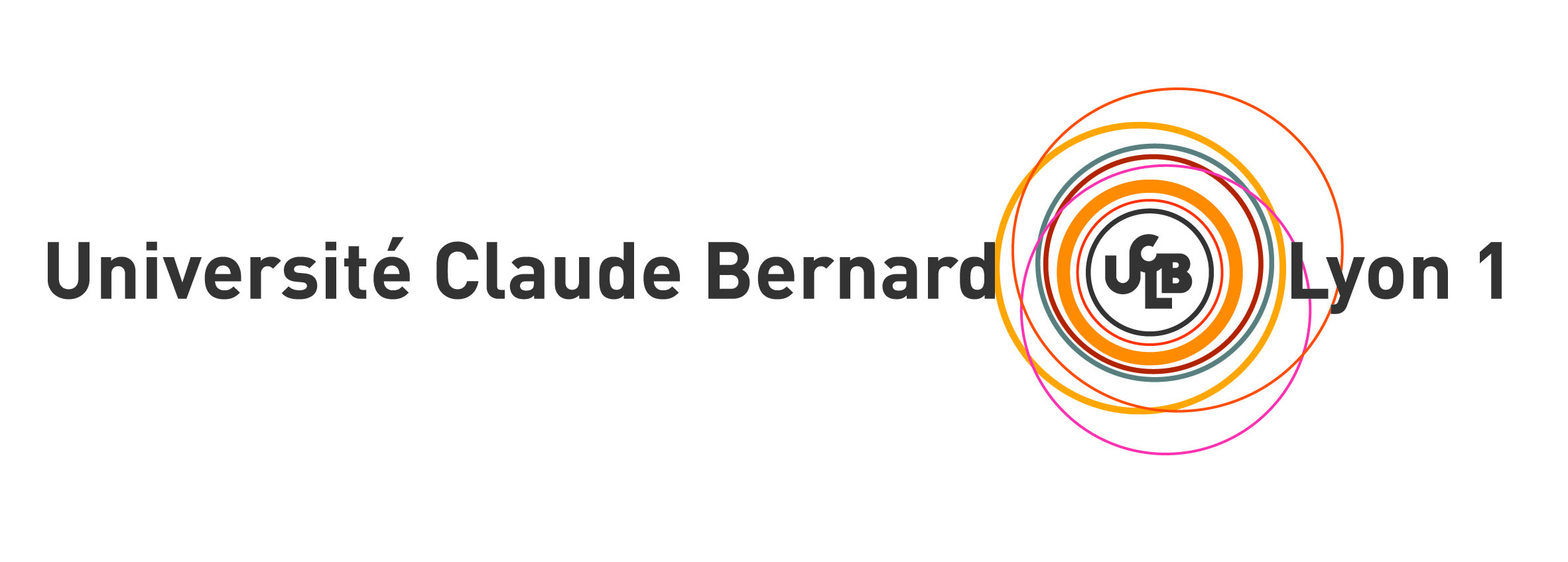 ED de chimie organique  (Pr. Pascal NEBOIS et Dr Luc ROCHEBLAVE)
Exercice 6
Arborescence de l’isomérie
Isomères
Même formule brute
Formules développées identiques
Formules développées différentes
Stéréoisomères
Structures dans l’espace différentes
Isomères de constitution
Configurations 
identiques
Configurations 
différentes
Isomères de conformation
Conformations différentes
Isomères de configuration
Images l’un de l’autre 
dans un miroir 
et non superposables
Non énantiomères
Diastéréoisomères
Enantiomères
UE2 PASS-Lyon
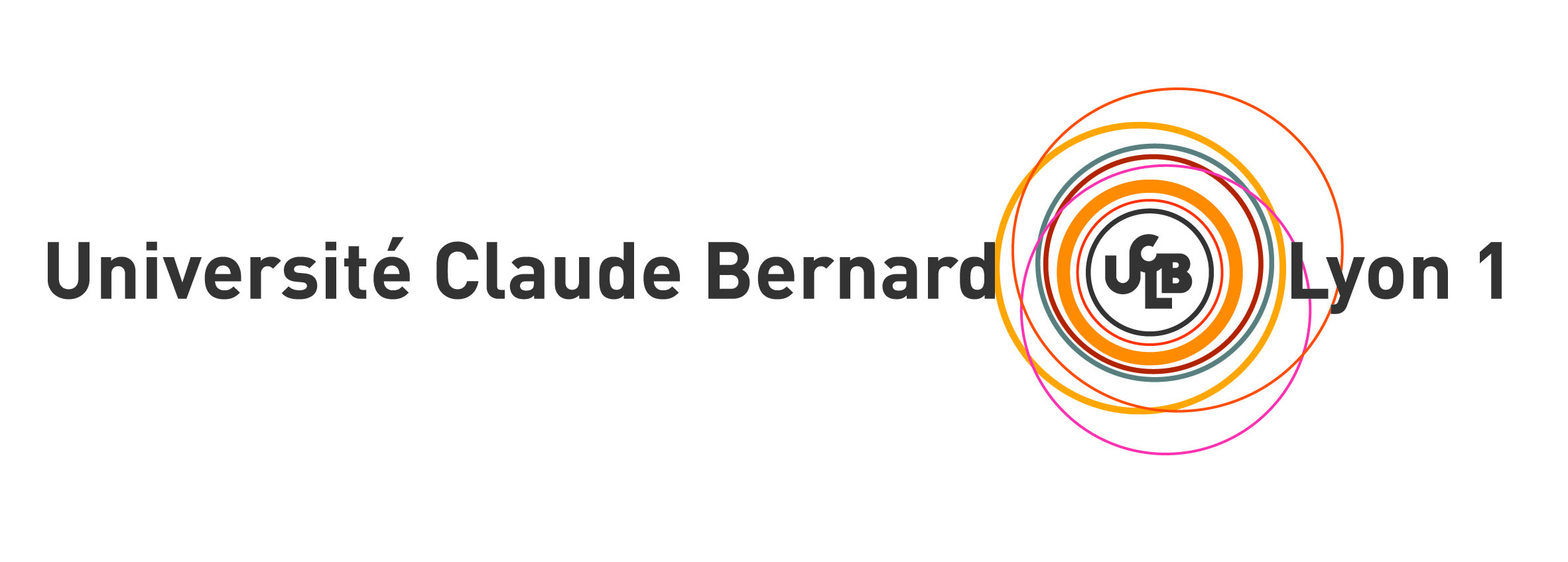 ED de chimie organique  (Pr. Pascal NEBOIS et Dr Luc ROCHEBLAVE)
Exercice 6
Donner le cas échéant les relations d’isomérie existant entre celles-ci
Donner le cas échéant les relations d’isomérie existant entre celles-ci.
*
*
*
*
*
*
*
Même formule brute : C4H10O4
2 est isomère de constitution de 1, 3 et 4.
Configuration différente + configuration identique, donc 1 et 3 sont des isomères de configuration.
Il n’y a pas d’isomérie de conformation possible entre eux.
Configuration différente + configuration différente : isomères de configuration ?
1 et 4 sont isomères de conformation de la configuration méso.
Configuration identique + configuration différente, donc 3 et 4 sont des isomères de configuration.
Il n’y a pas d’isomérie de conformation possible entre eux.
Enantiomères : configuration différente pour tous les C*. Donc ici pas de couple 
d’énantiomères
UE2 PASS-Lyon
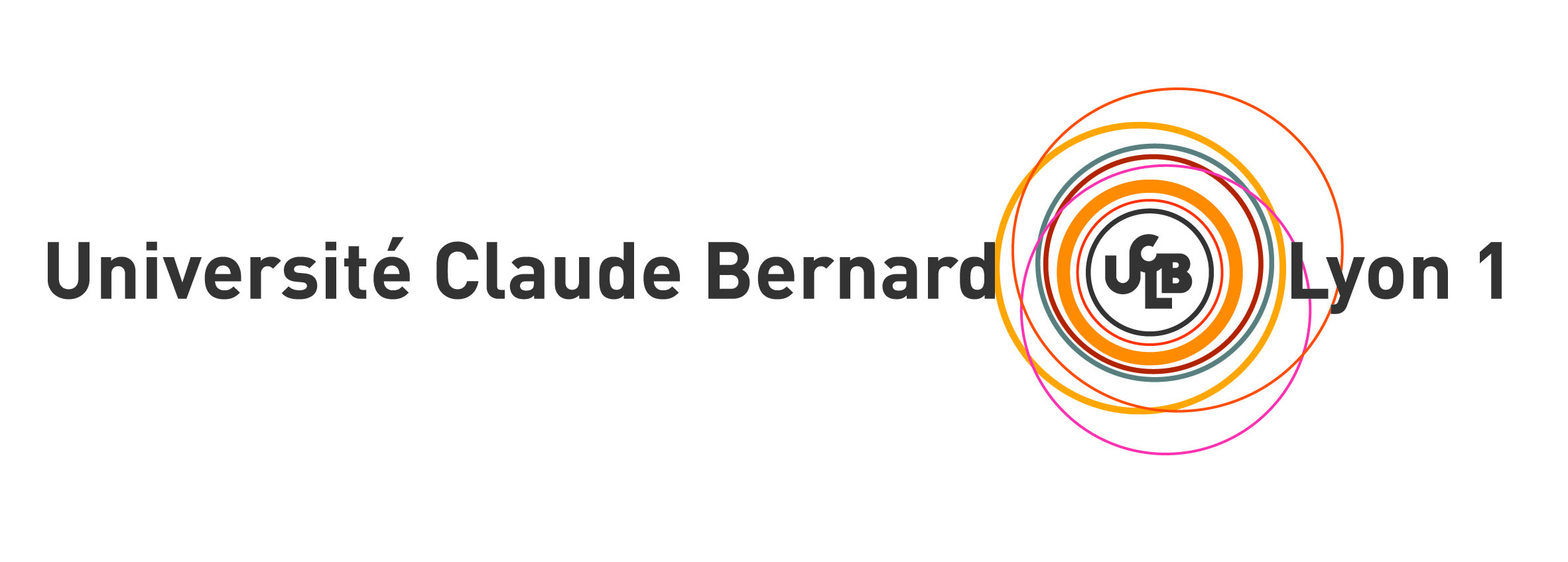 ED de chimie organique  (Pr. Pascal NEBOIS et Dr Luc ROCHEBLAVE)
Exercice 6
Arborescence de l’isomérie
Isomères
Même formule brute
Formules développées identiques
Formules développées différentes
Stéréoisomères
Structures dans l’espace différentes
Isomères de constitution
Configurations 
identiques
Configurations 
différentes
Isomères de conformation
Conformations différentes
Isomères de configuration
Images l’un de l’autre 
dans un miroir 
et non superposables
Non énantiomères
Diastéréoisomères
Enantiomères
UE2 PASS-Lyon
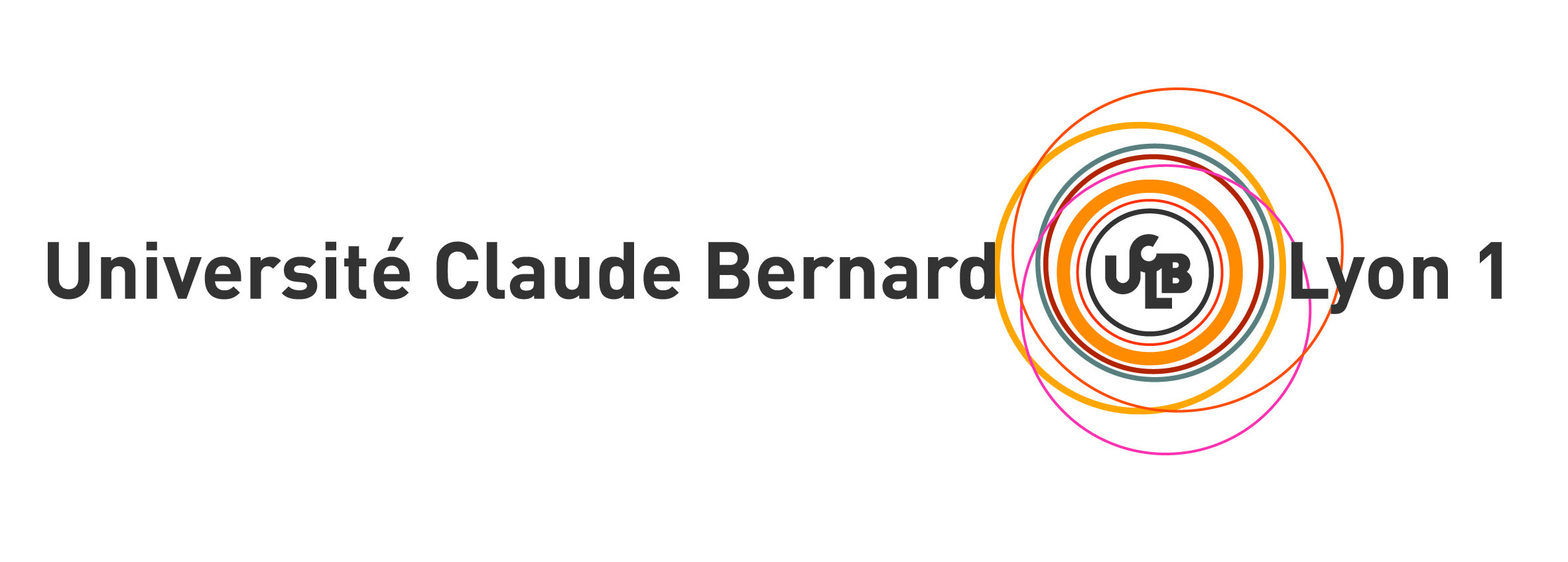 ED de chimie organique  (Pr. Pascal NEBOIS et Dr Luc ROCHEBLAVE)
Exercice 6
Donner le cas échéant les relations d’isomérie existant entre celles-ci
Donner le cas échéant les relations d’isomérie existant entre celles-ci.
*
*
*
*
*
*
*
Même formule brute : C4H10O4
2 est isomère de constitution de 1, 3 et 4.
Configuration différente + configuration identique, donc 1 et 3 sont des isomères de configuration.
Il n’y a pas d’isomérie de conformation possible entre eux.
Configuration différente + configuration différente : isomères de configuration ?
1 et 4 sont isomères de conformation de la configuration méso.
Configuration identique + configuration différente, donc 3 et 4 sont des isomères de configuration.
Il n’y a pas d’isomérie de conformation possible entre eux.
Enantiomères : configuration différente pour tous les C*. Donc ici pas de couple 
d’énantiomères
Diastéréoisomères : configuration différente pour au moins 1 C* mais pas pour tous les C*.
3 et un diastéréoisomère du composé méso, donc des structures 1 et 4.
UE2 PASS-Lyon
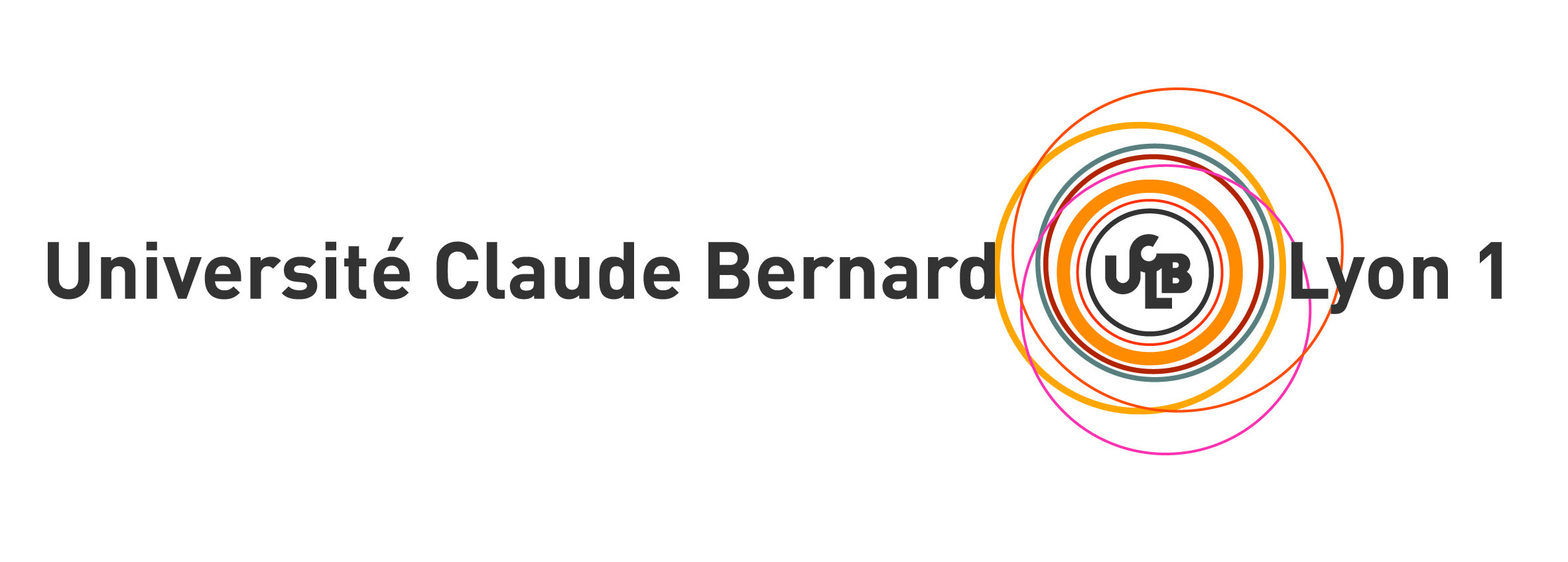 ED de chimie organique  (Pr. Pascal NEBOIS et Dr Luc ROCHEBLAVE)
Exercice 6
Donner le cas échéant les relations d’isomérie existant entre celles-cic)
Précisez si ces structures correspondent à un composé chiral.
c)
*
*
*
*
*
*
*
UE2 PASS-Lyon
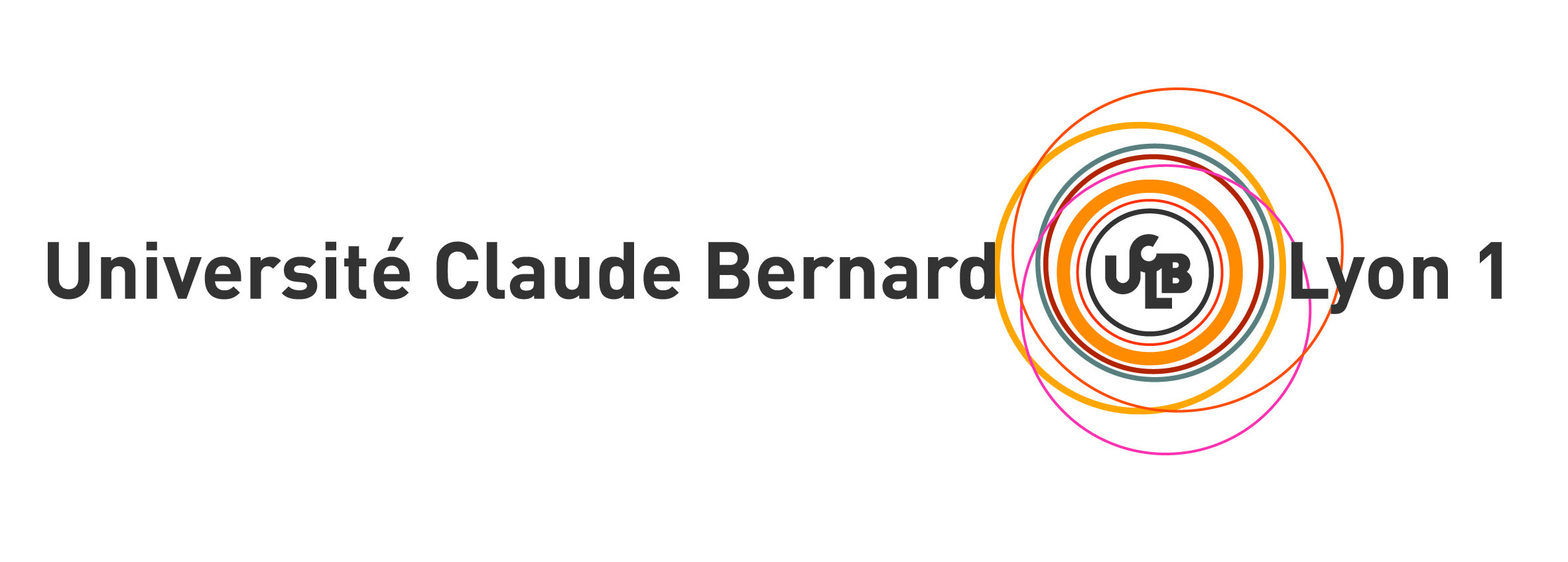 ED de chimie organique  (Pr. Pascal NEBOIS et Dr Luc ROCHEBLAVE)
Exercice 7
a) Lesquelles possèdent une double liaison stéréogène ?
X
X
UE2 PASS-Lyon
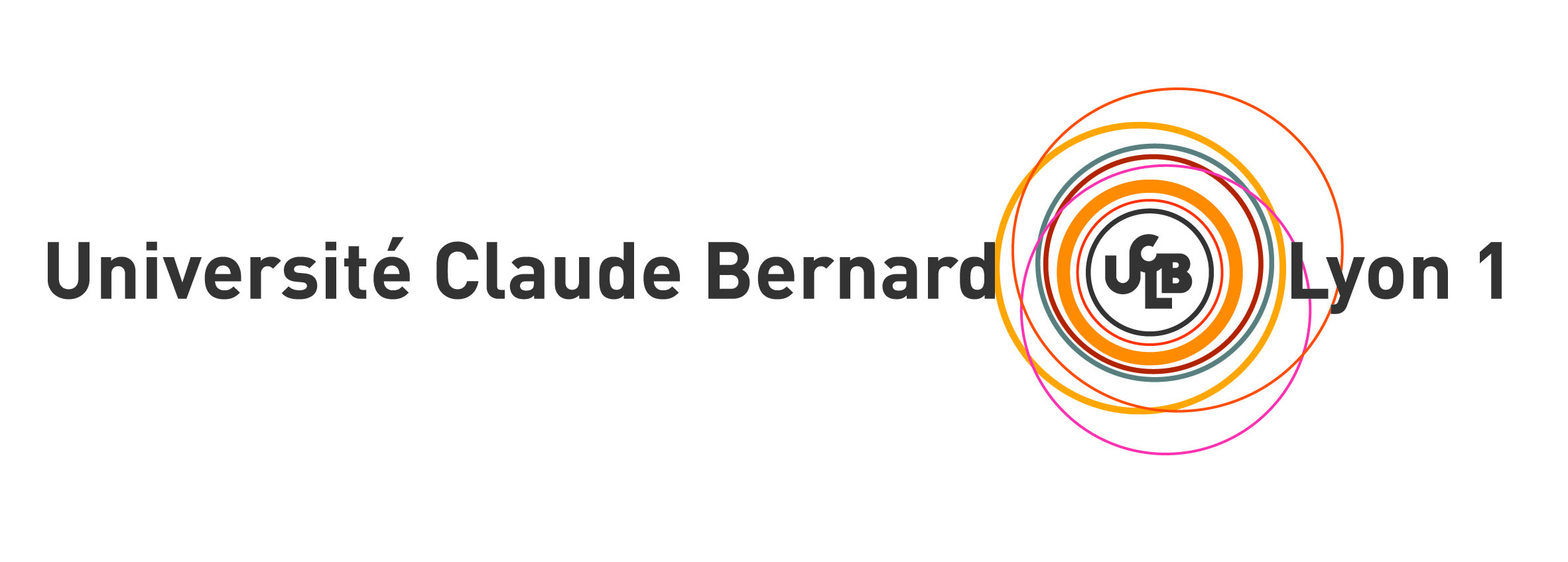 ED de chimie organique  (Pr. Pascal NEBOIS et Dr Luc ROCHEBLAVE)
Exercice 7
b) Retrouver les couples de diastéréoisomères.
UE2 PASS-Lyon
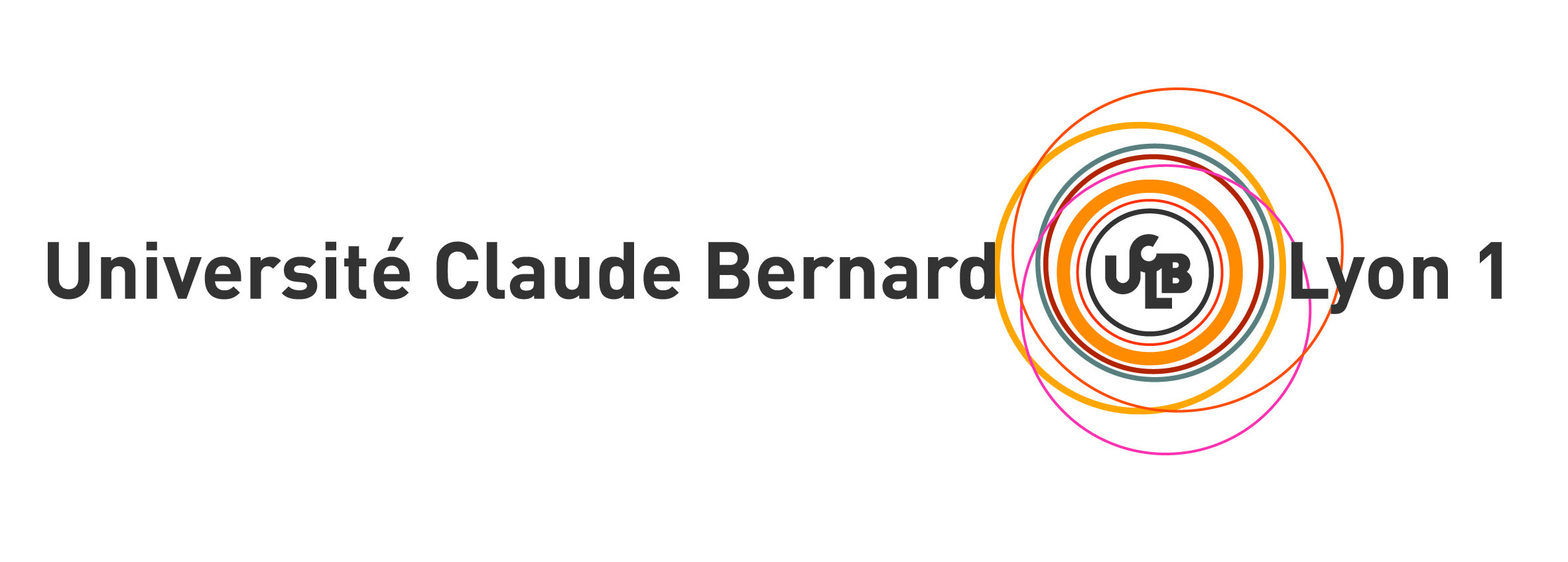 ED de chimie organique  (Pr. Pascal NEBOIS et Dr Luc ROCHEBLAVE)
Exercice 8
Oui. Pas chirale car aucun C* donc pouvoir rotatoire nul.
Non. Chirale car un C*. Cette molécule possède un pouvoir rotatoire constant, mais qui ne peut pas être déduit de la structure (valeur expérimentale).
Oui. Son pouvoir rotatoire est de + 2,6 car il s’agit de l’énantiomère du composé dont on donne le pouvoir rotatoire.
UE2 PASS-Lyon
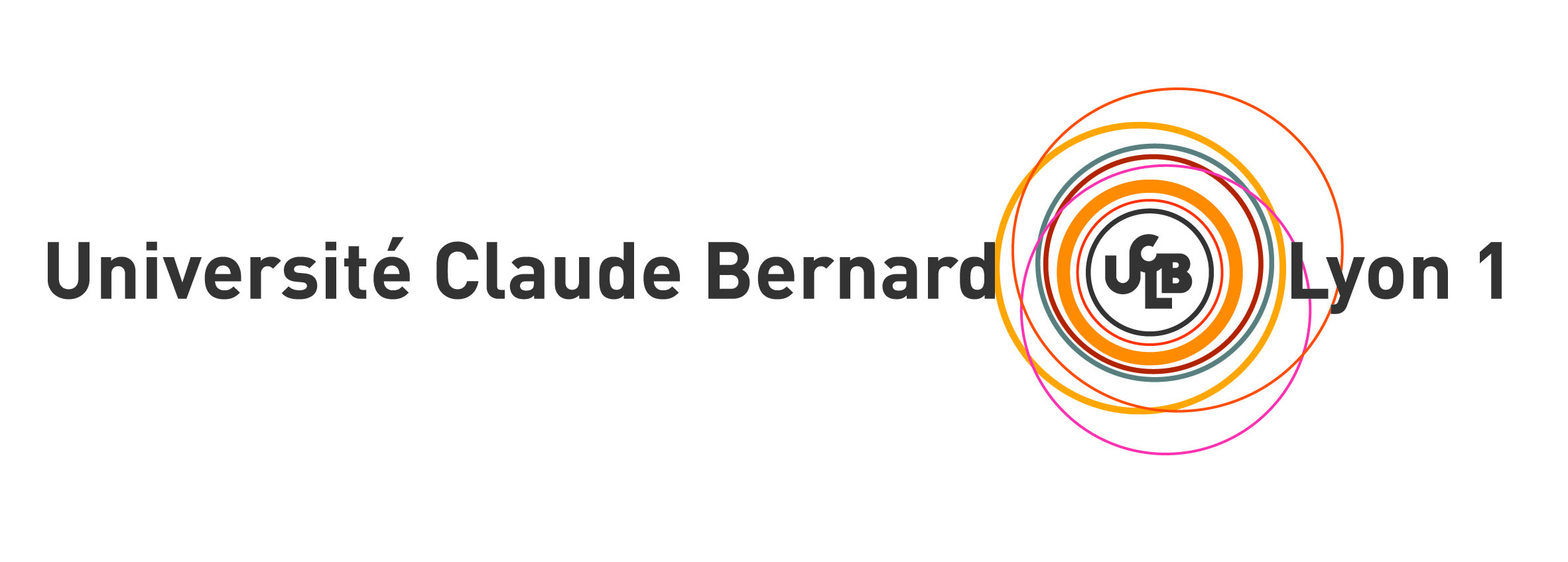 ED de chimie organique  (Pr. Pascal NEBOIS et Dr Luc ROCHEBLAVE)
Exercice 8
Non. Ces deux molécules ne sont pas énantiomères mais diastéréoisomères. Leurs pouvoirs rotatoires respectifs n’ont aucune relation.
Non. Ces molécules ne sont pas énantiomères car elles n’ont pas la même formule plane. Le pouvoir rotatoire de l’une ne peut donc pas être déduit du pouvoir rotatoire de l’autre.
UE2 PASS-Lyon
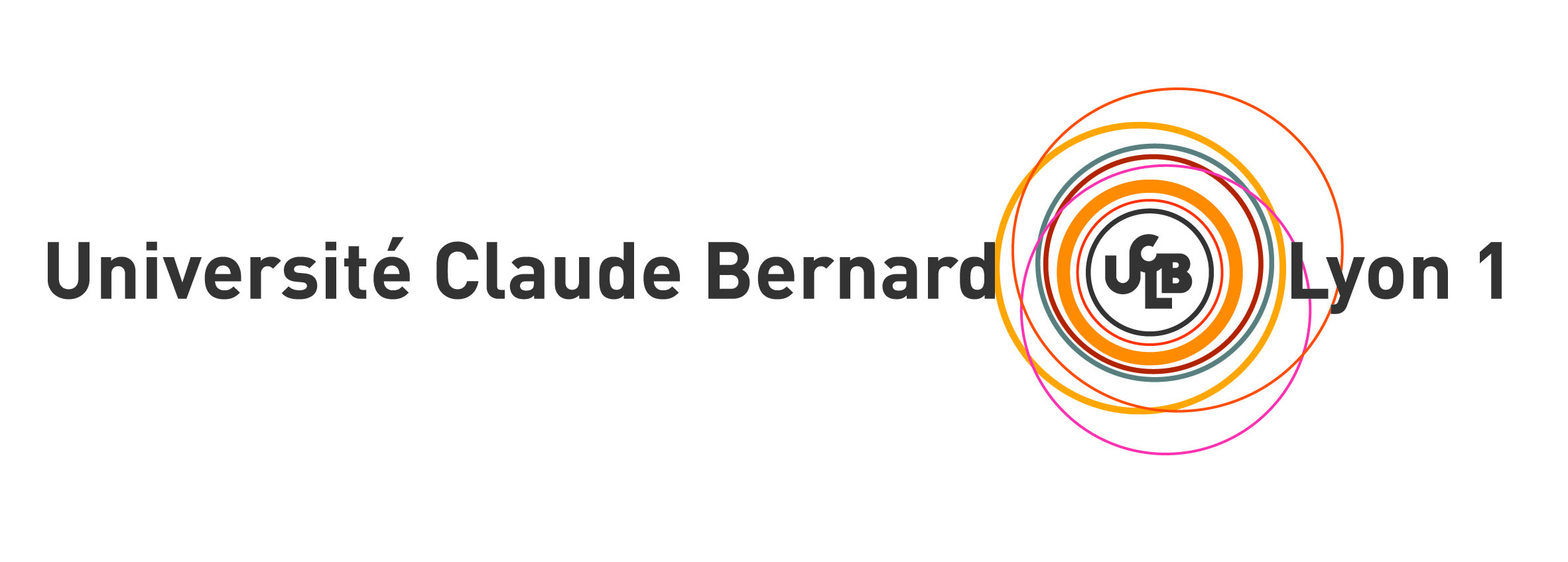 ED de chimie organique  (Pr. Pascal NEBOIS et Dr Luc ROCHEBLAVE)
Exercice 8
Oui. Ces deux molécules sont énantiomères : le mélange 50/50 est un racémique, donc pouvoir rotatoire global nul.
Non. Ces deux molécules sont des diastéréoisomères et non des énantiomères : le mélange 50/50 n’est pas un racémique. Chacune des molécules possède un pouvoir rotatoire différent, le mélange des deux possédera également un pouvoir rotatoire, mais que l’on ne peut connaître qu’en effectuant la mesure expérimentale.
Oui. Ces deux molécules ne sont pas chirales (pas de C*). Le pouvoir rotatoire est nul pour chacune d’entre elles, donc tout mélange quelle qu’en soit la proportion n’aura pas d’activité optique.
UE2 PASS-Lyon
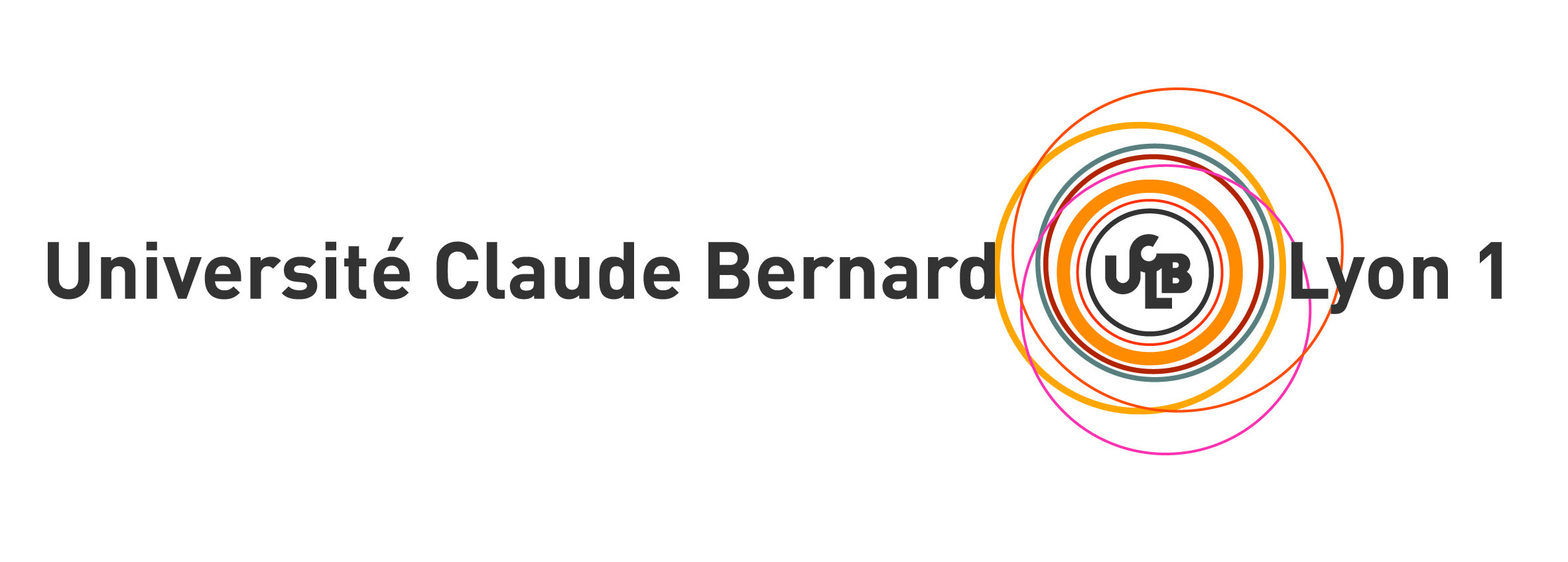 ED de chimie organique  (Pr. Pascal NEBOIS et Dr Luc ROCHEBLAVE)
Exercice 9
A :
X
B :
UE2 PASS-Lyon
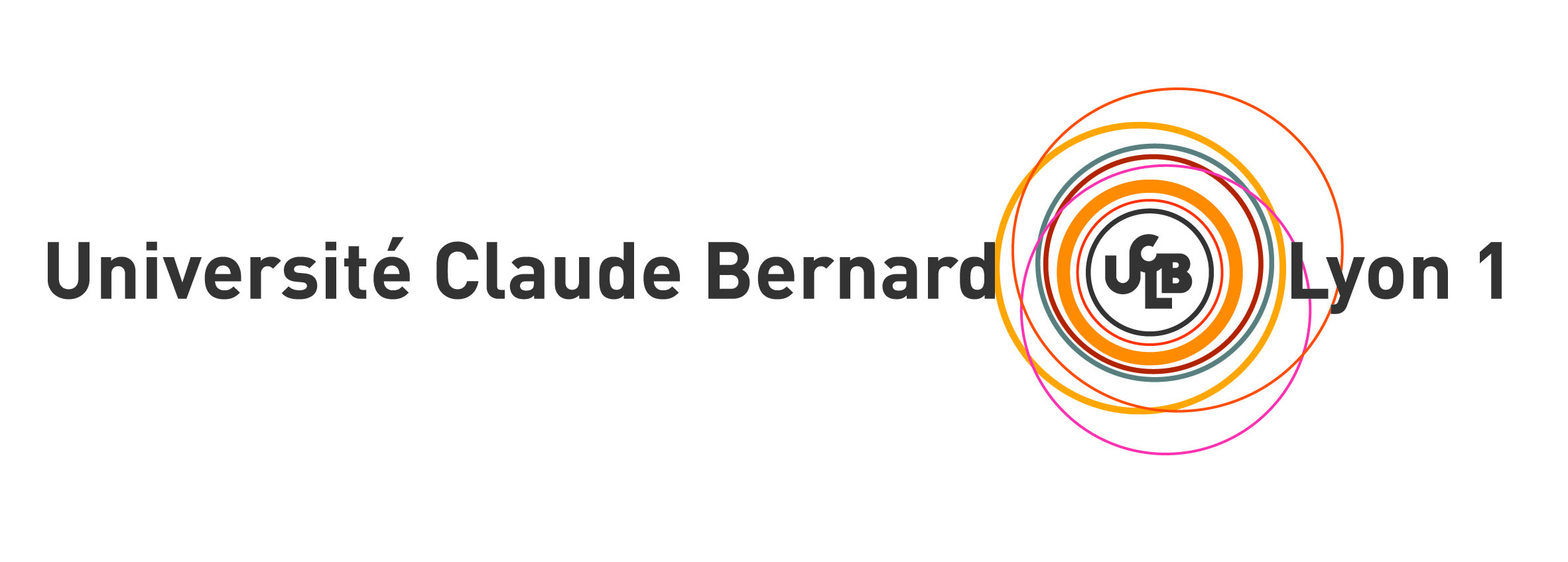 ED de chimie organique  (Pr. Pascal NEBOIS et Dr Luc ROCHEBLAVE)
Exercice 9
X
C :
D :
UE2 PASS-Lyon
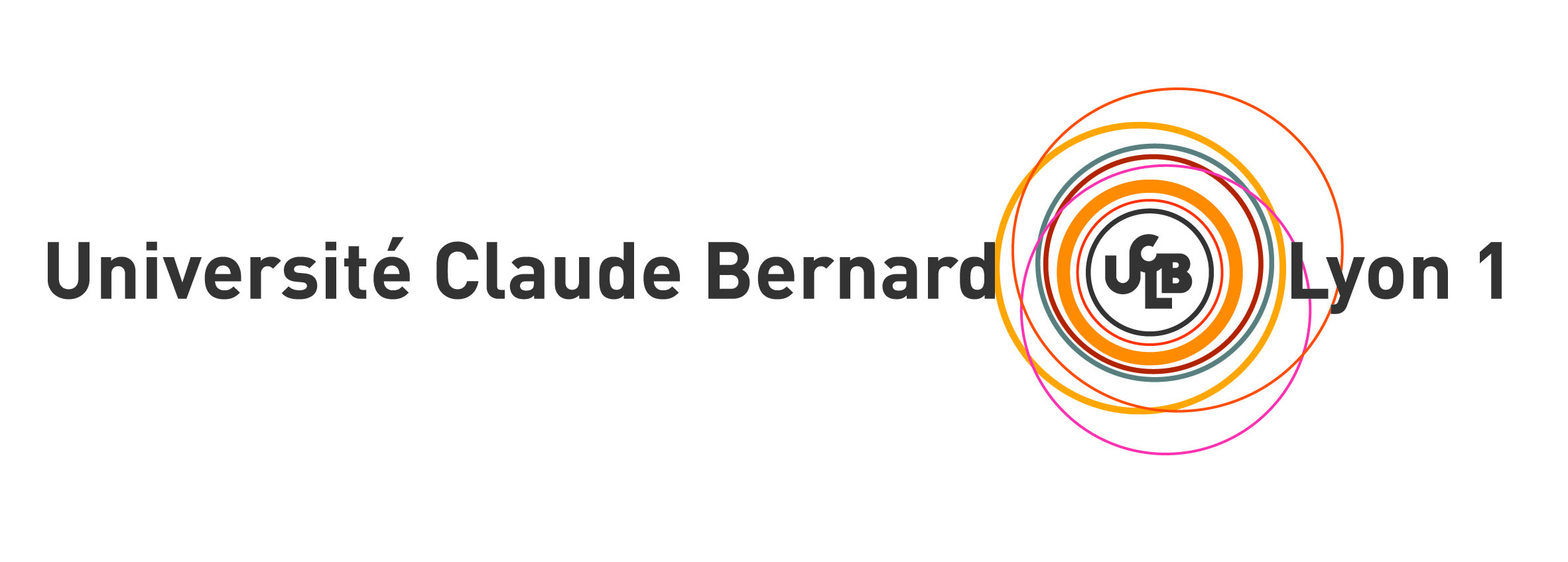 ED de chimie organique  (Pr. Pascal NEBOIS et Dr Luc ROCHEBLAVE)
Exercice 10
UE2 PASS-Lyon
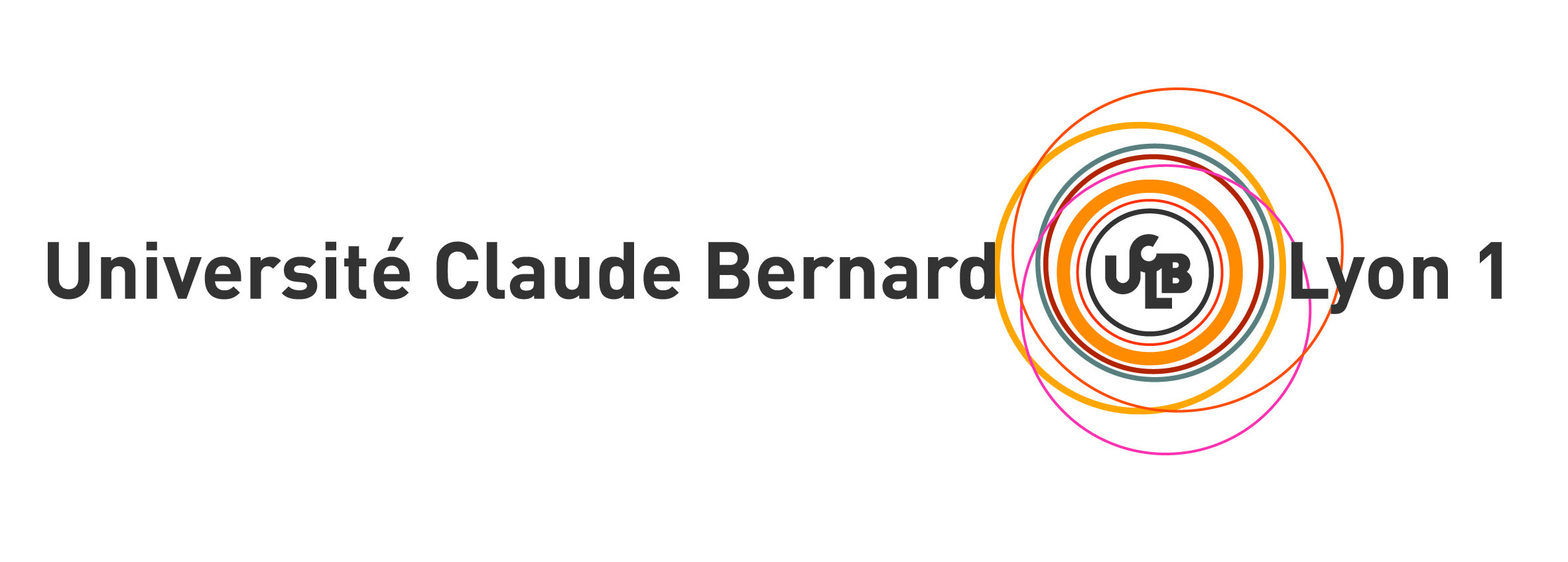 ED de chimie organique  (Pr. Pascal NEBOIS et Dr Luc ROCHEBLAVE)
Exercice 11
*
*
*
A et B
*
*
50%
diastéréoisomères, donc 
mélange optiquement actif
*
*
+ KCl
+
*
*
50%
UE2 PASS-Lyon
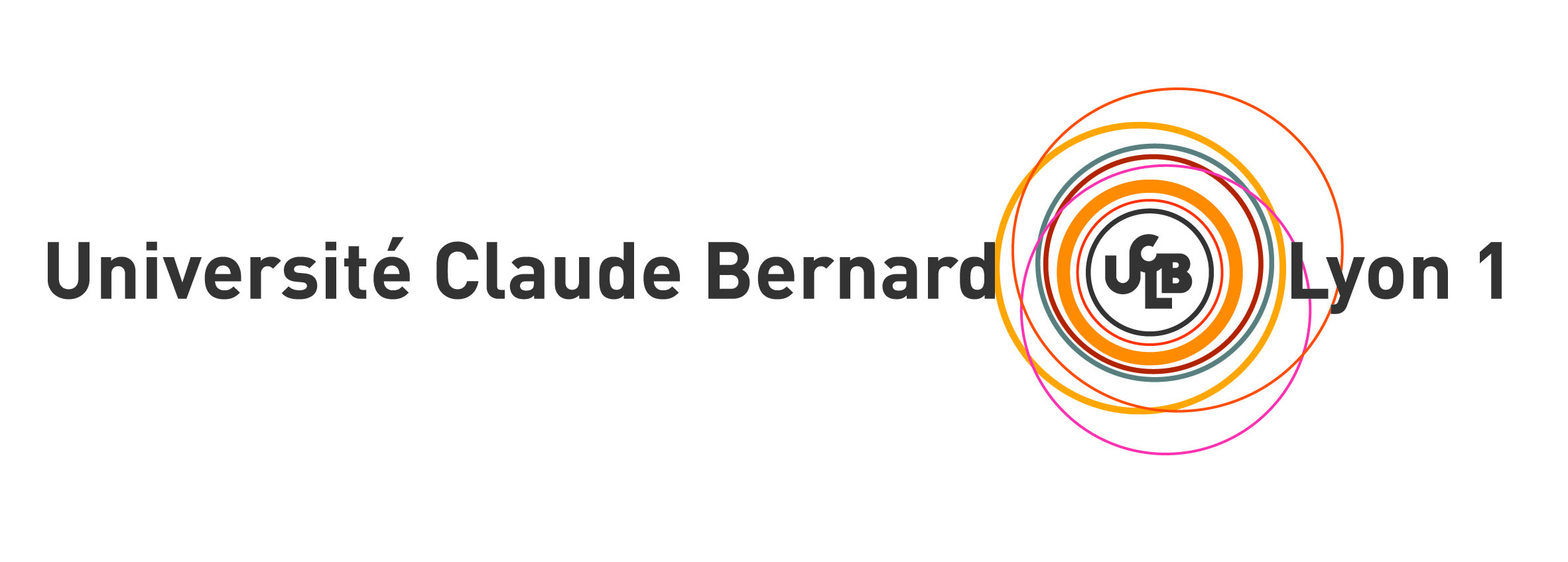 ED de chimie organique  (Pr. Pascal NEBOIS et Dr Luc ROCHEBLAVE)
Exercice 12
UE2 PASS-Lyon
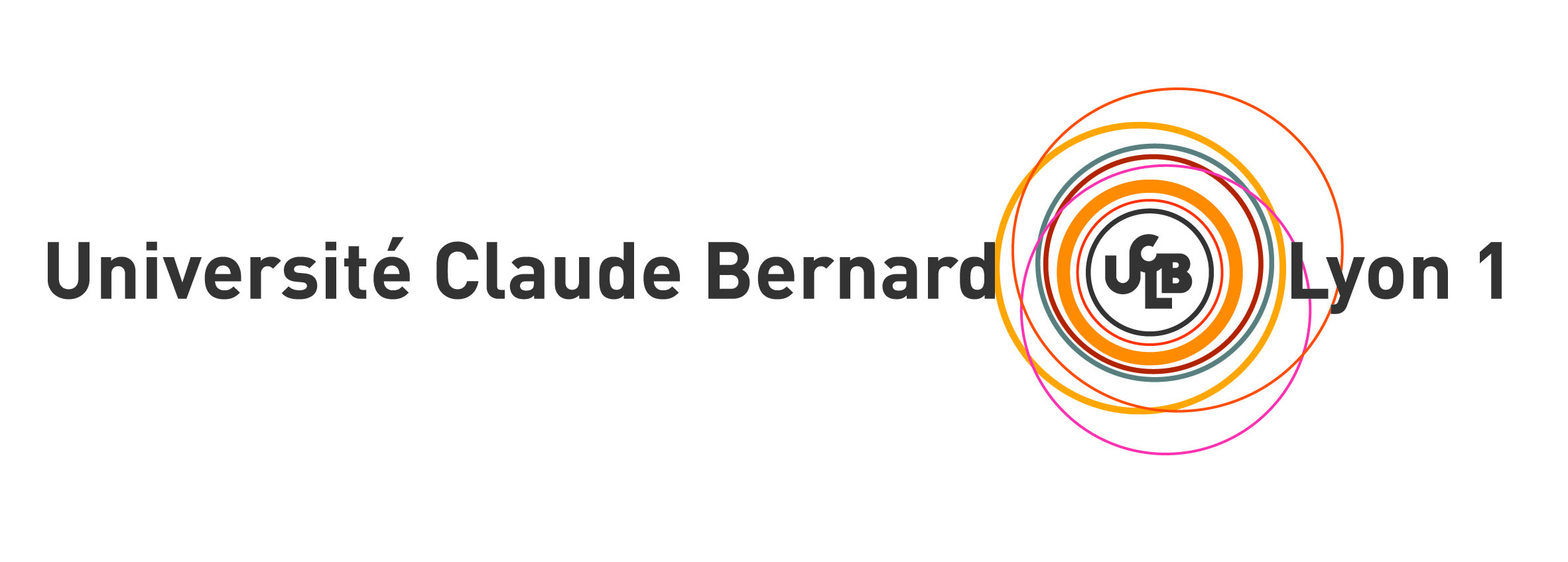 ED de chimie organique  (Pr. Pascal NEBOIS et Dr Luc ROCHEBLAVE)
Exercice 12
UE2 PASS-Lyon
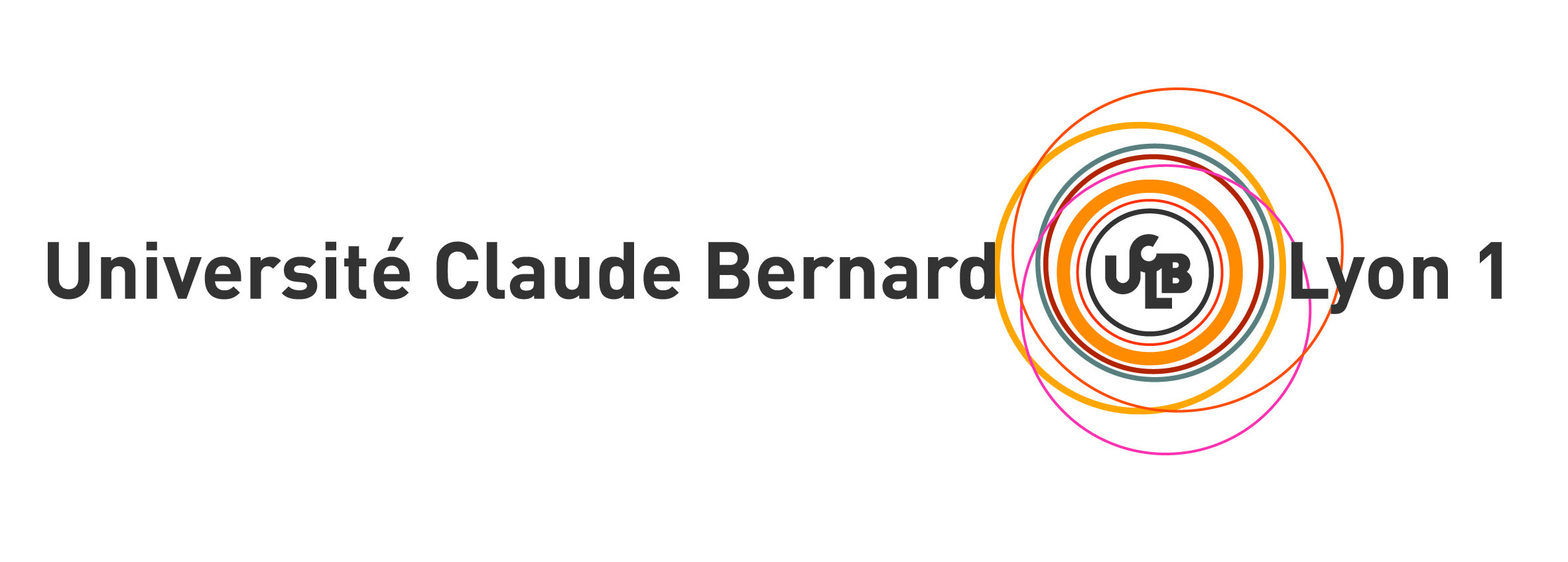 ED de chimie organique  (Pr. Pascal NEBOIS et Dr Luc ROCHEBLAVE)
Exercice 12
HO-, D
HO-, D